Present Continuous Tense
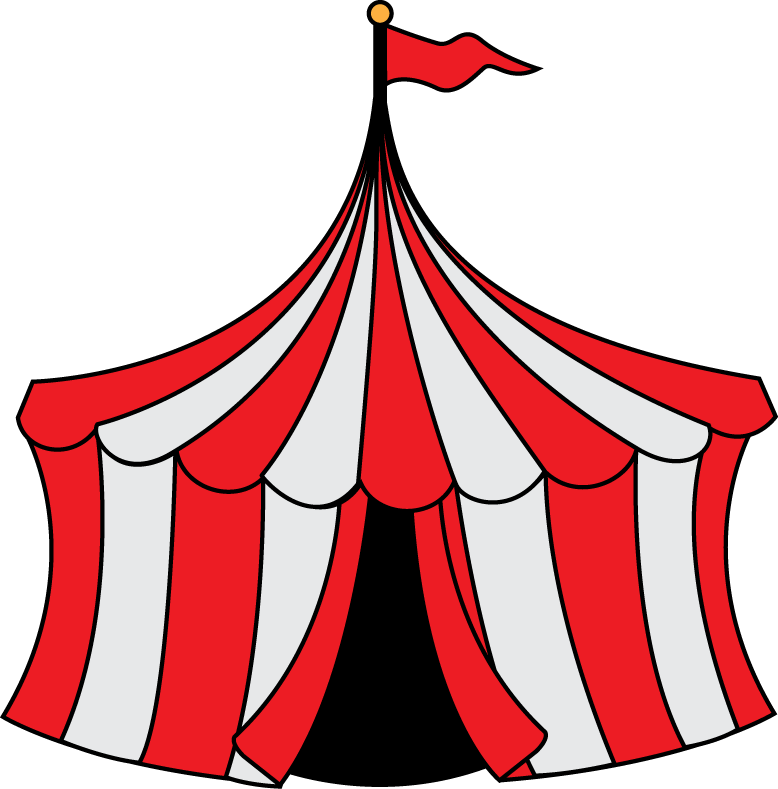 Throw The Ball
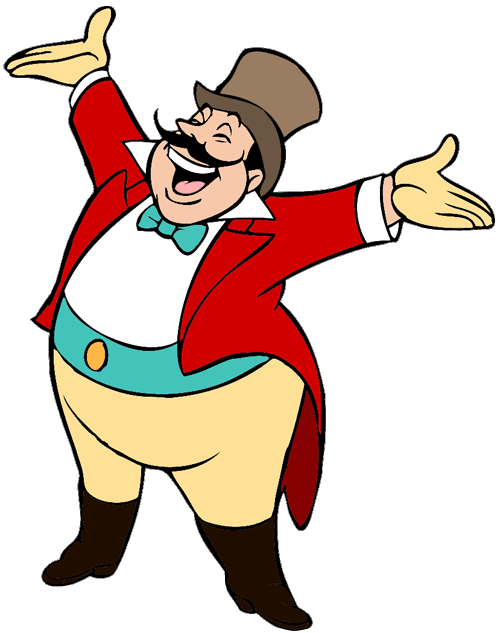 play
jump
He
is
swim
START
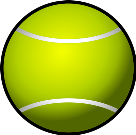 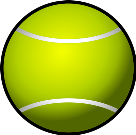 www.guorkhan.blogspot.com
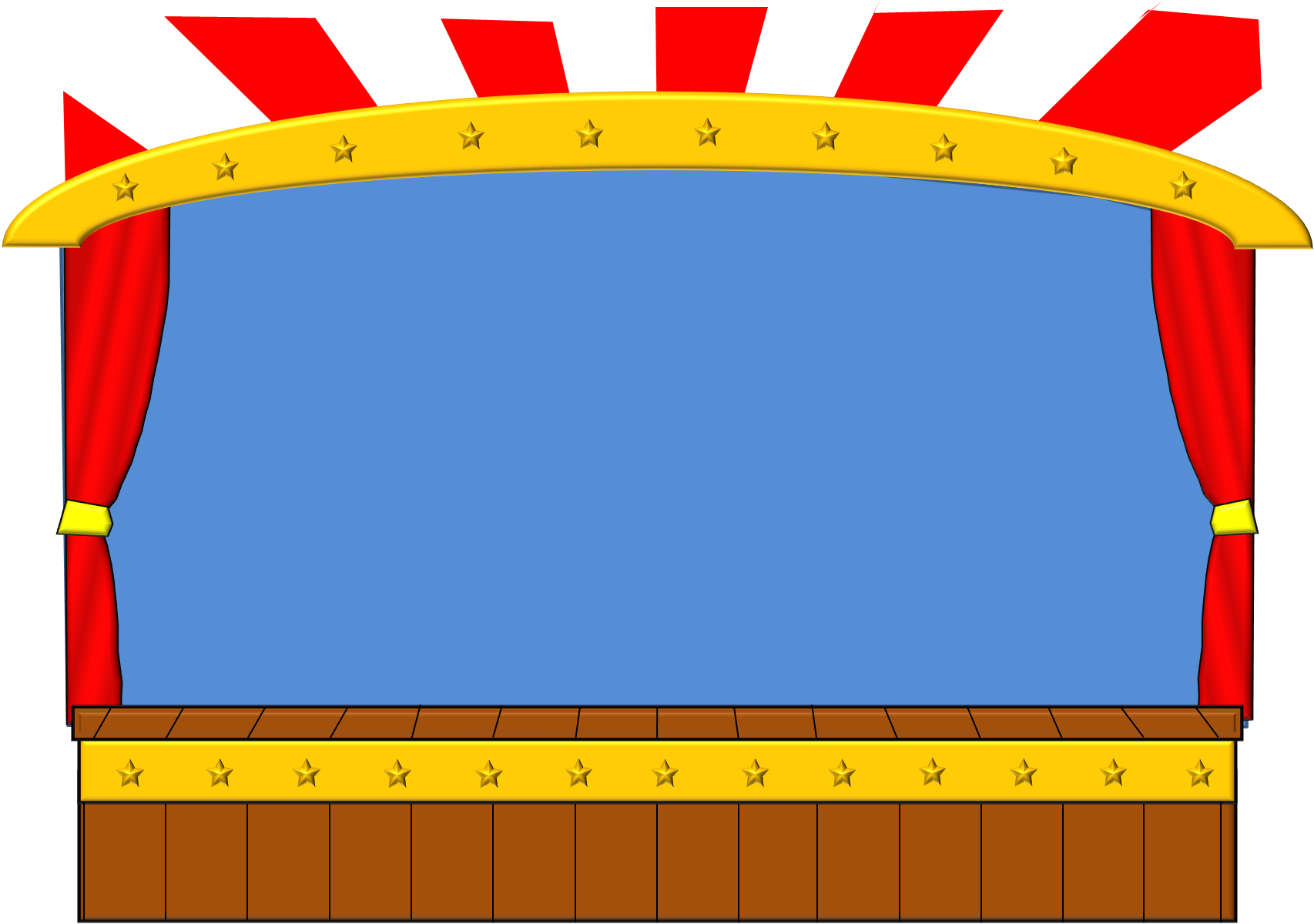 Then click on the right word.
Click to see the picture.
What is the girl doing?
play
jump
He
dance
swim
is
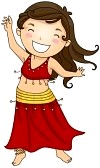 Choose your prize
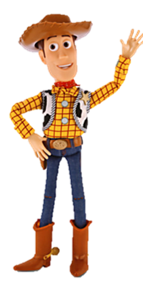 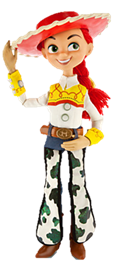 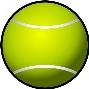 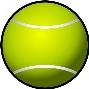 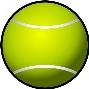 She
dance      .
is
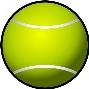 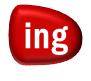 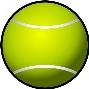 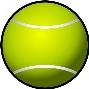 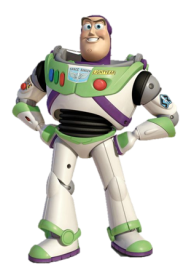 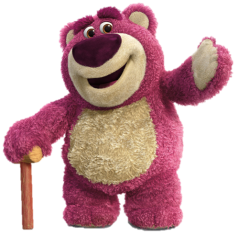 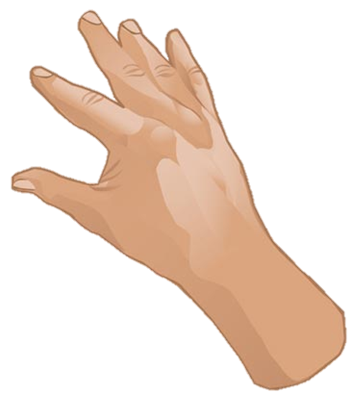 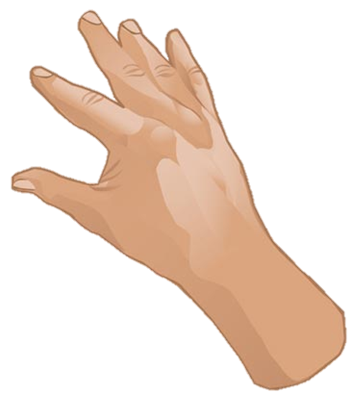 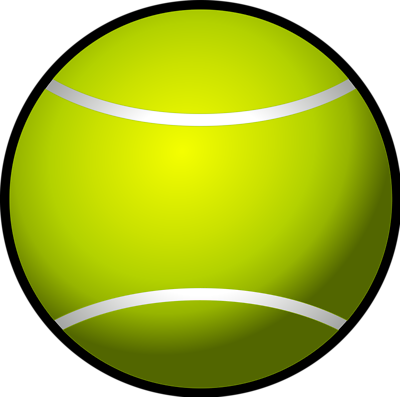 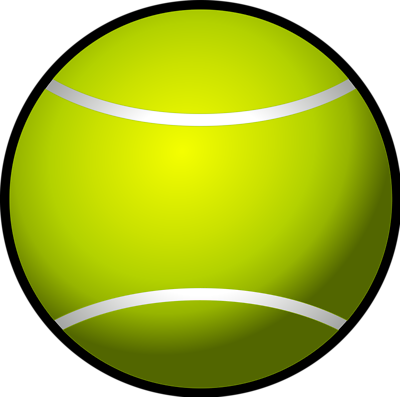 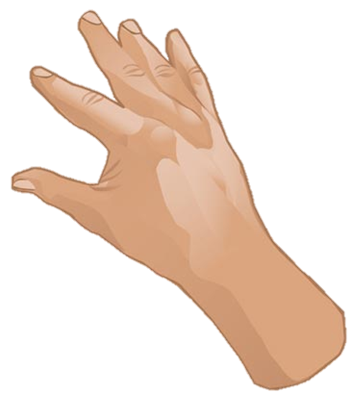 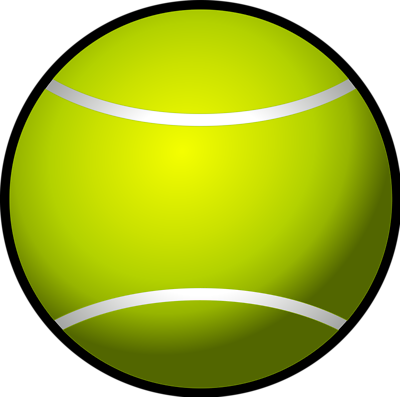 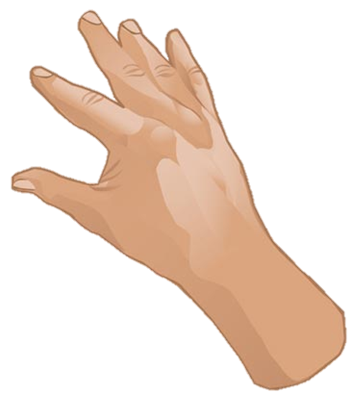 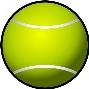 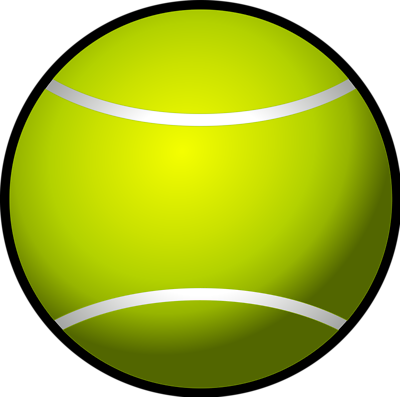 She
read
eat
cook
study
-ing
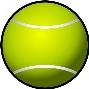 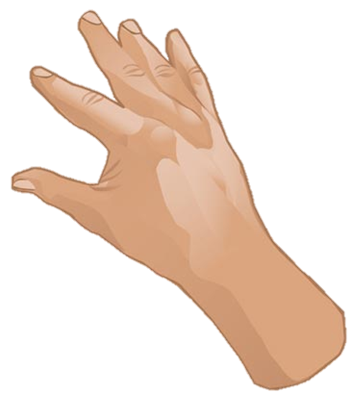 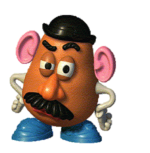 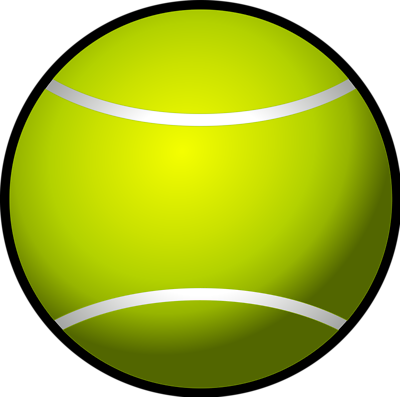 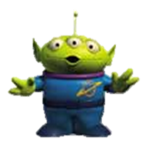 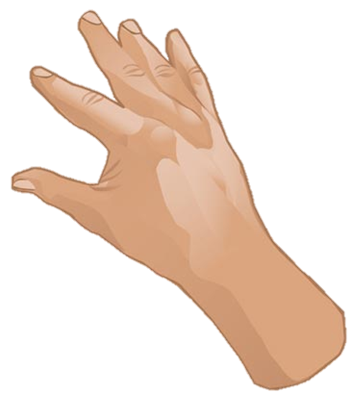 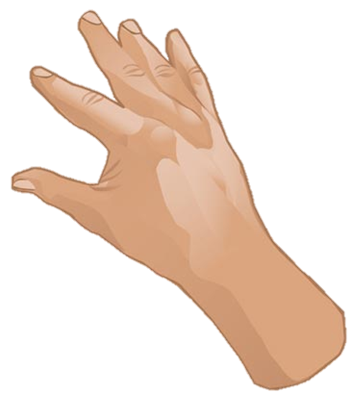 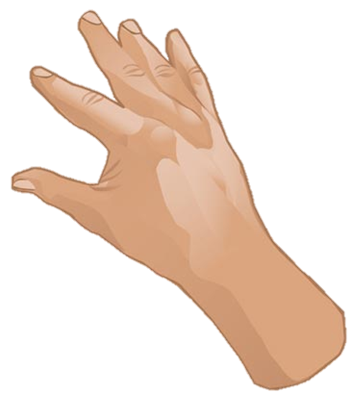 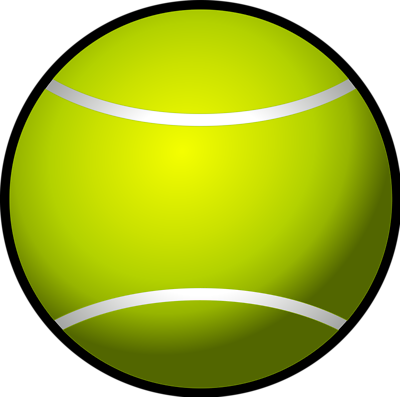 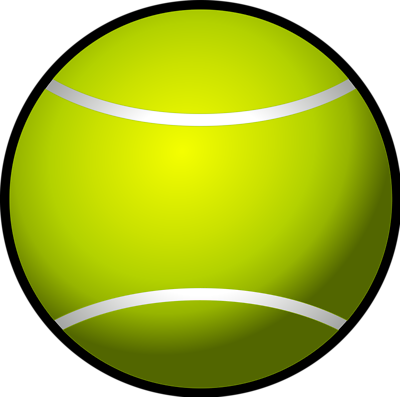 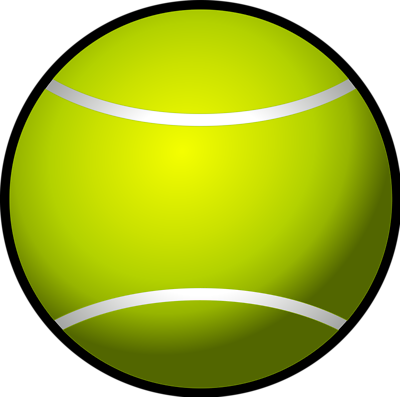 www.guorkhan.blogspot.com
Try Again
Next
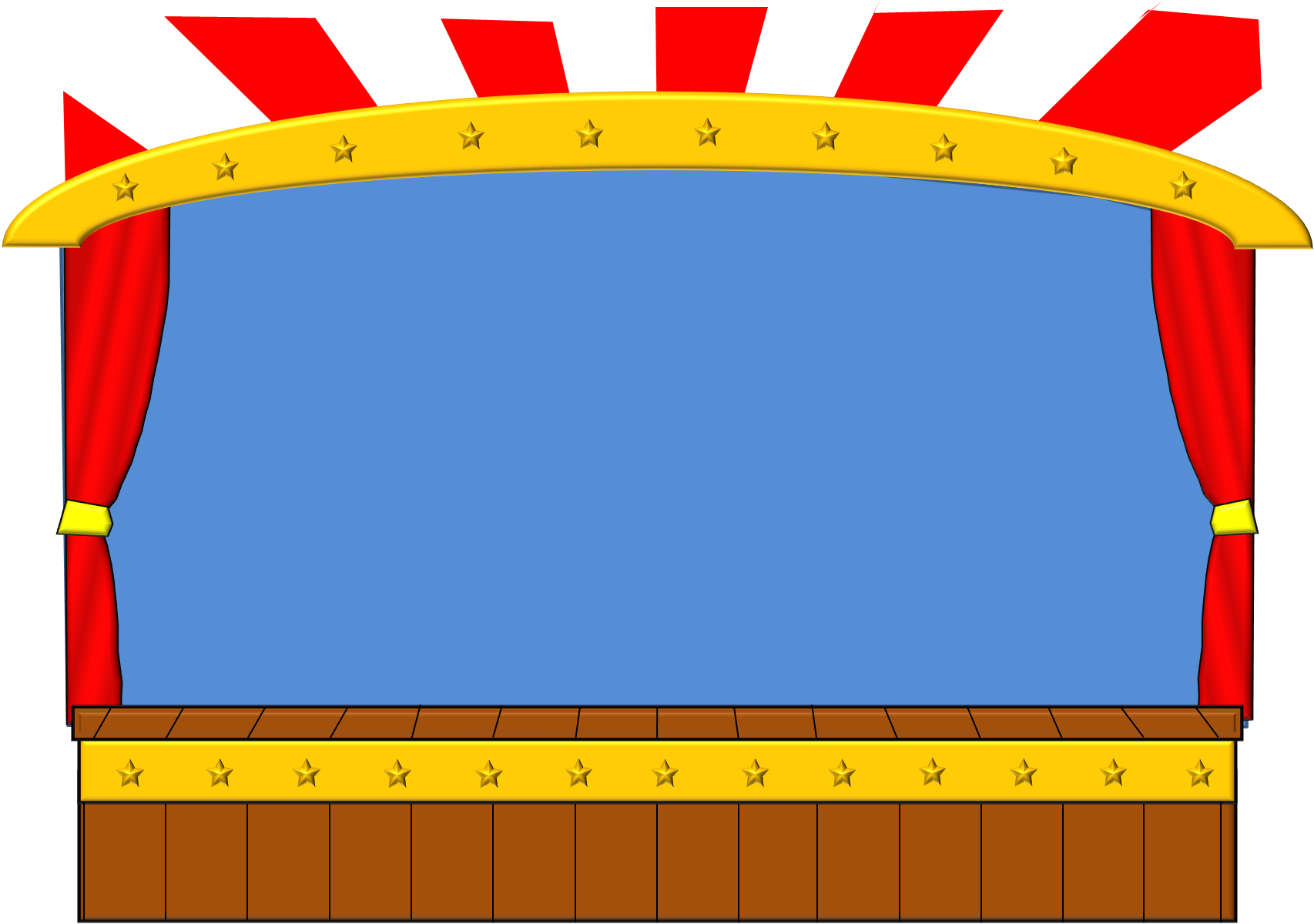 Click to see the picture.
What is the boy doing?
dance
cry
is
She
jump
can
Choose your prize
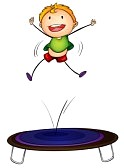 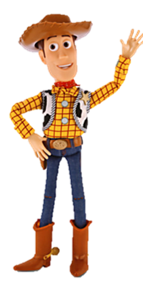 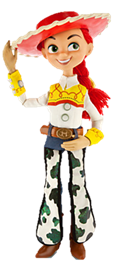 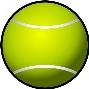 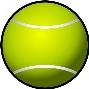 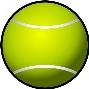 He
jump      .
is
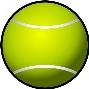 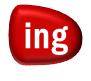 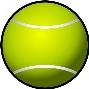 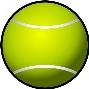 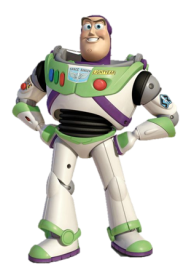 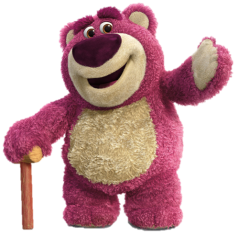 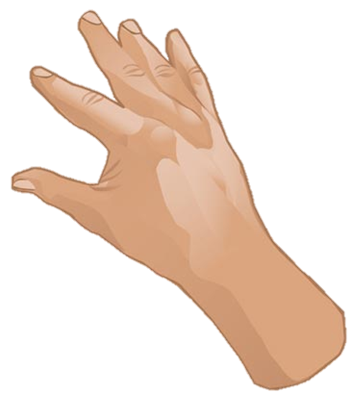 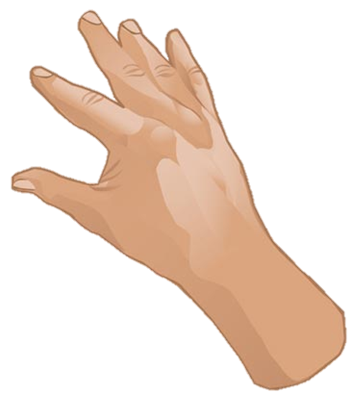 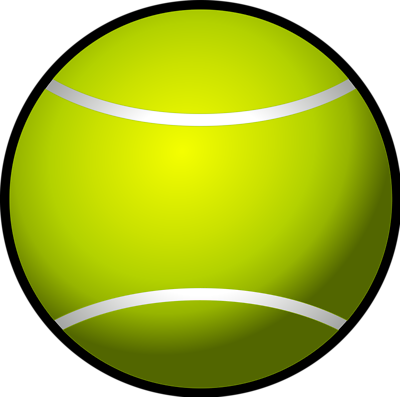 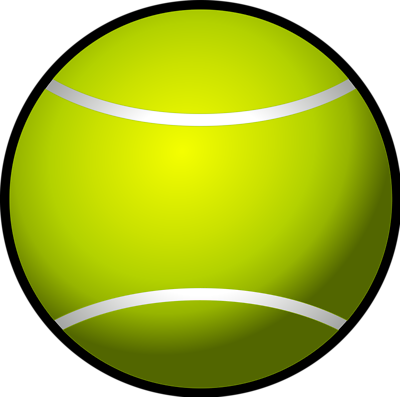 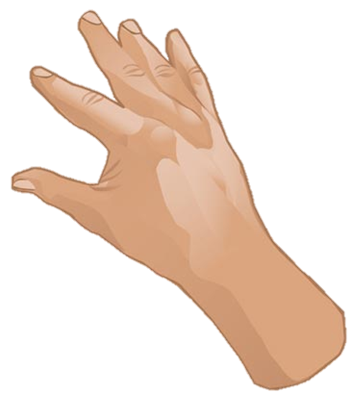 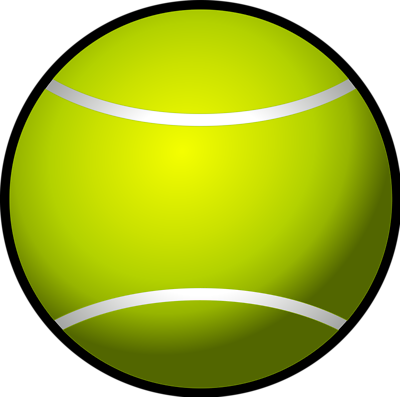 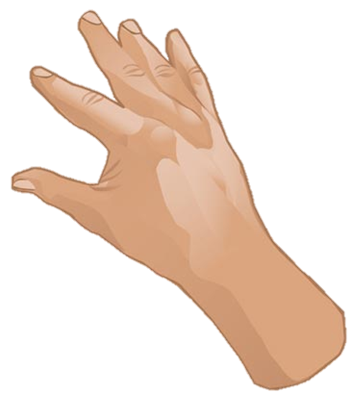 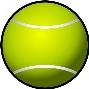 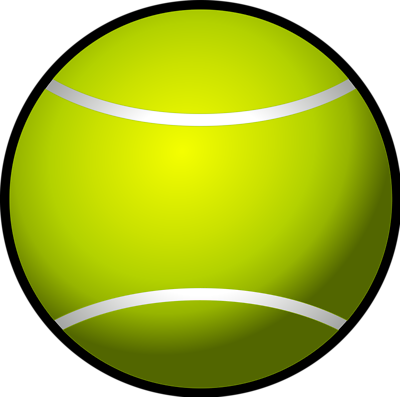 open
have
eat
He
-ing
It
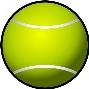 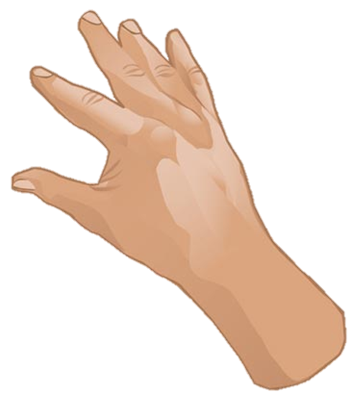 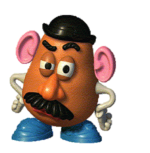 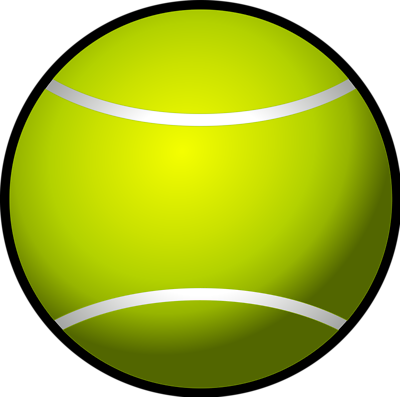 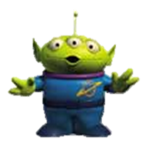 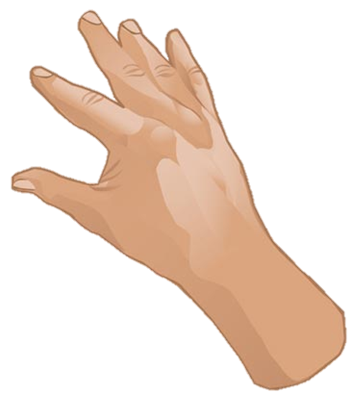 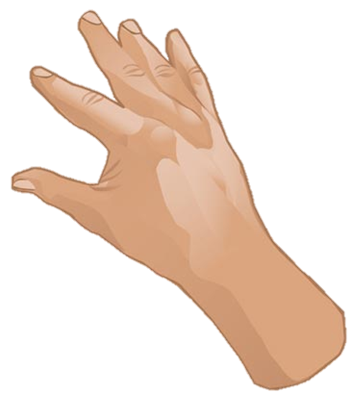 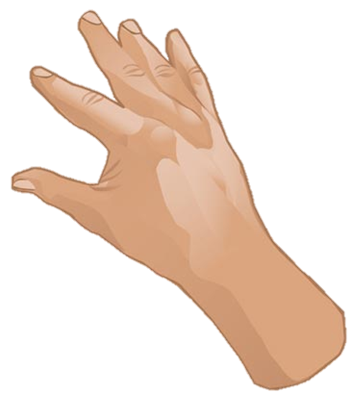 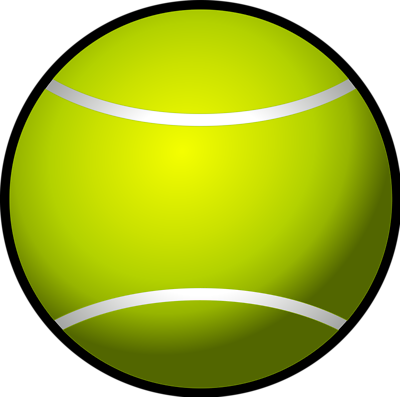 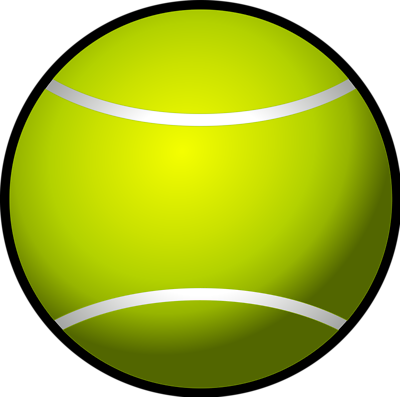 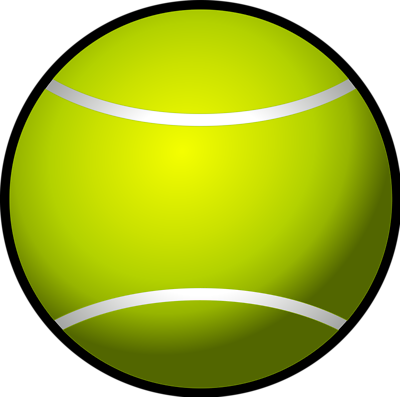 www.guorkhan.blogspot.com
Try Again
Next
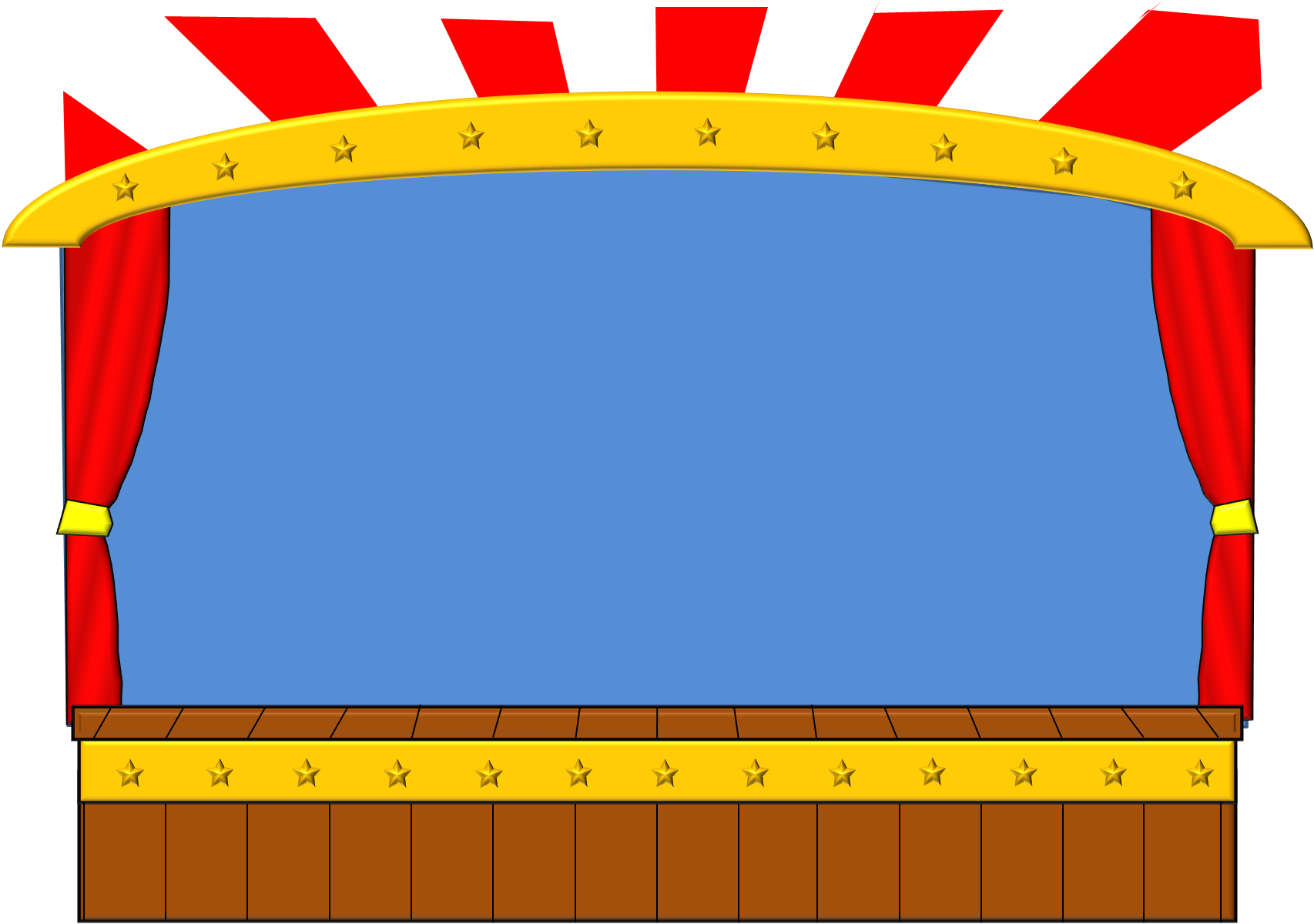 Click to see the picture.
Complete the dialogue.
He
point
study
cry
I
stop
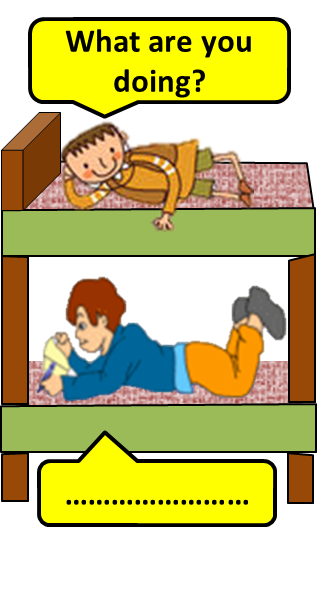 Choose your prize
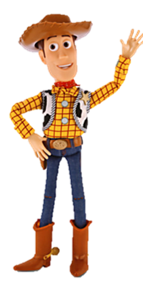 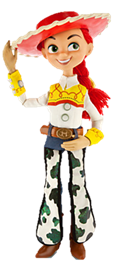 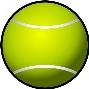 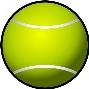 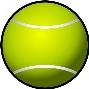 I
study       .
am
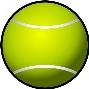 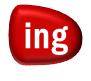 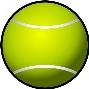 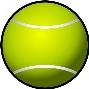 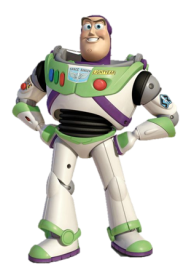 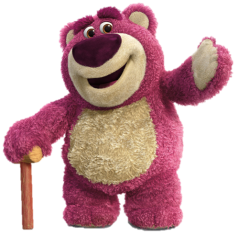 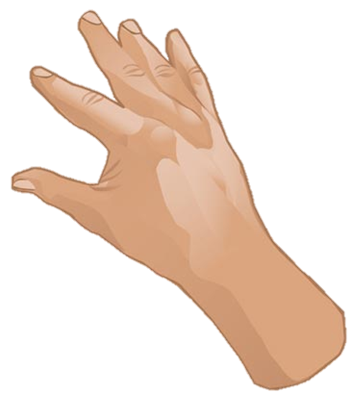 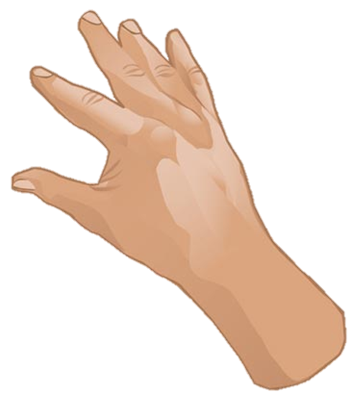 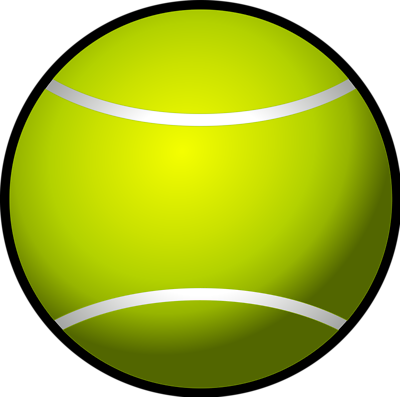 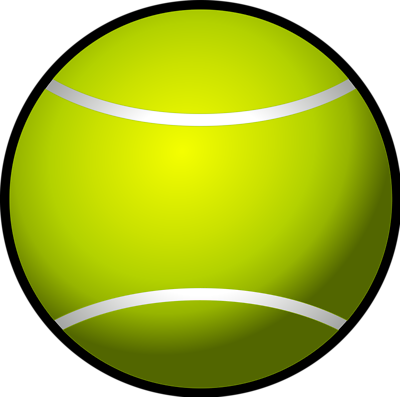 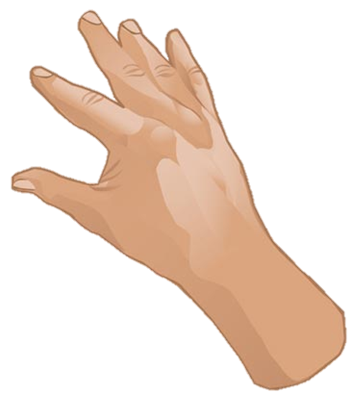 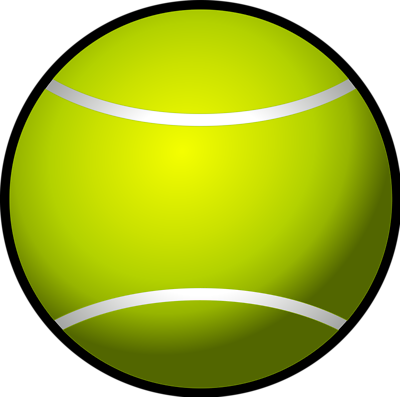 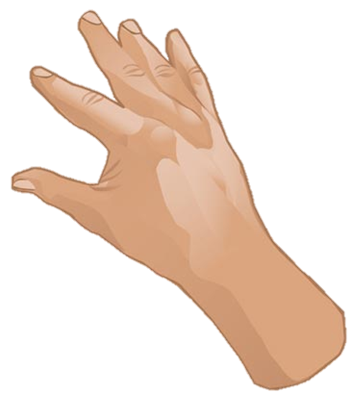 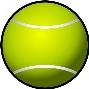 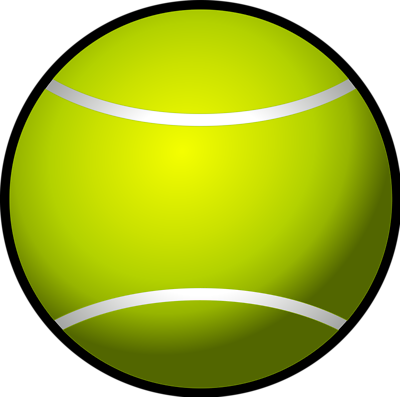 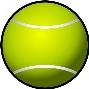 am
swim
-ing
She
is
answer
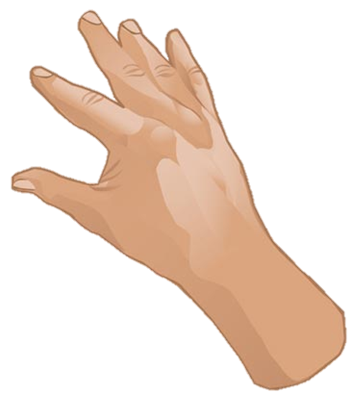 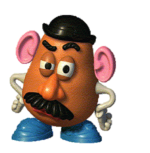 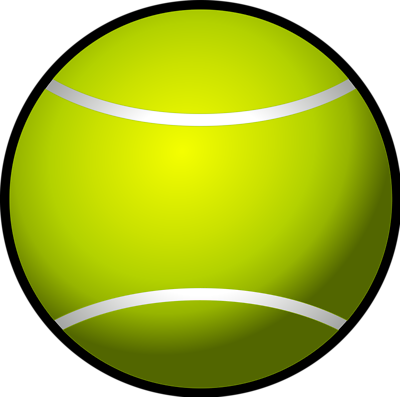 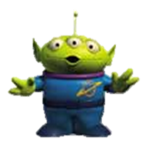 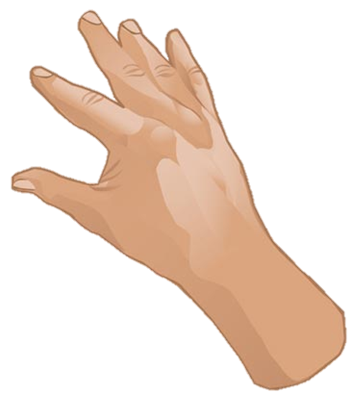 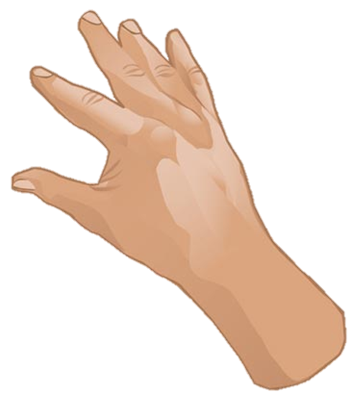 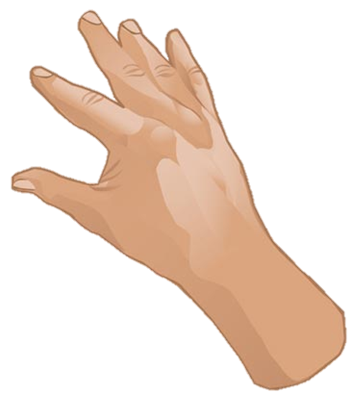 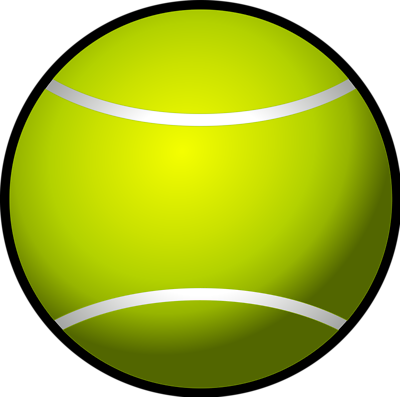 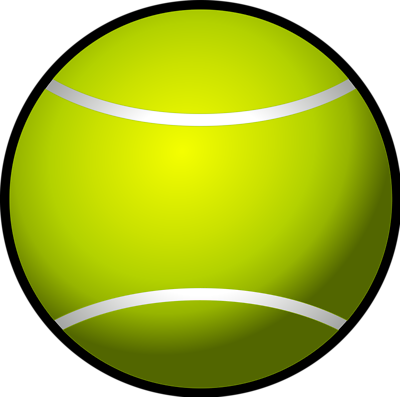 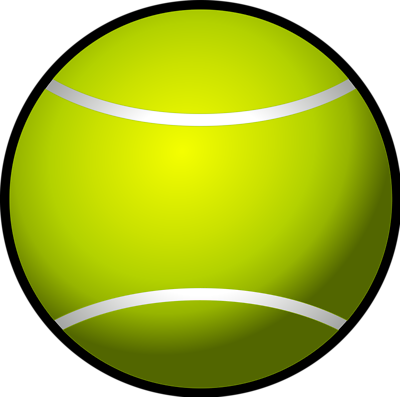 www.guorkhan.blogspot.com
Try Again
Next
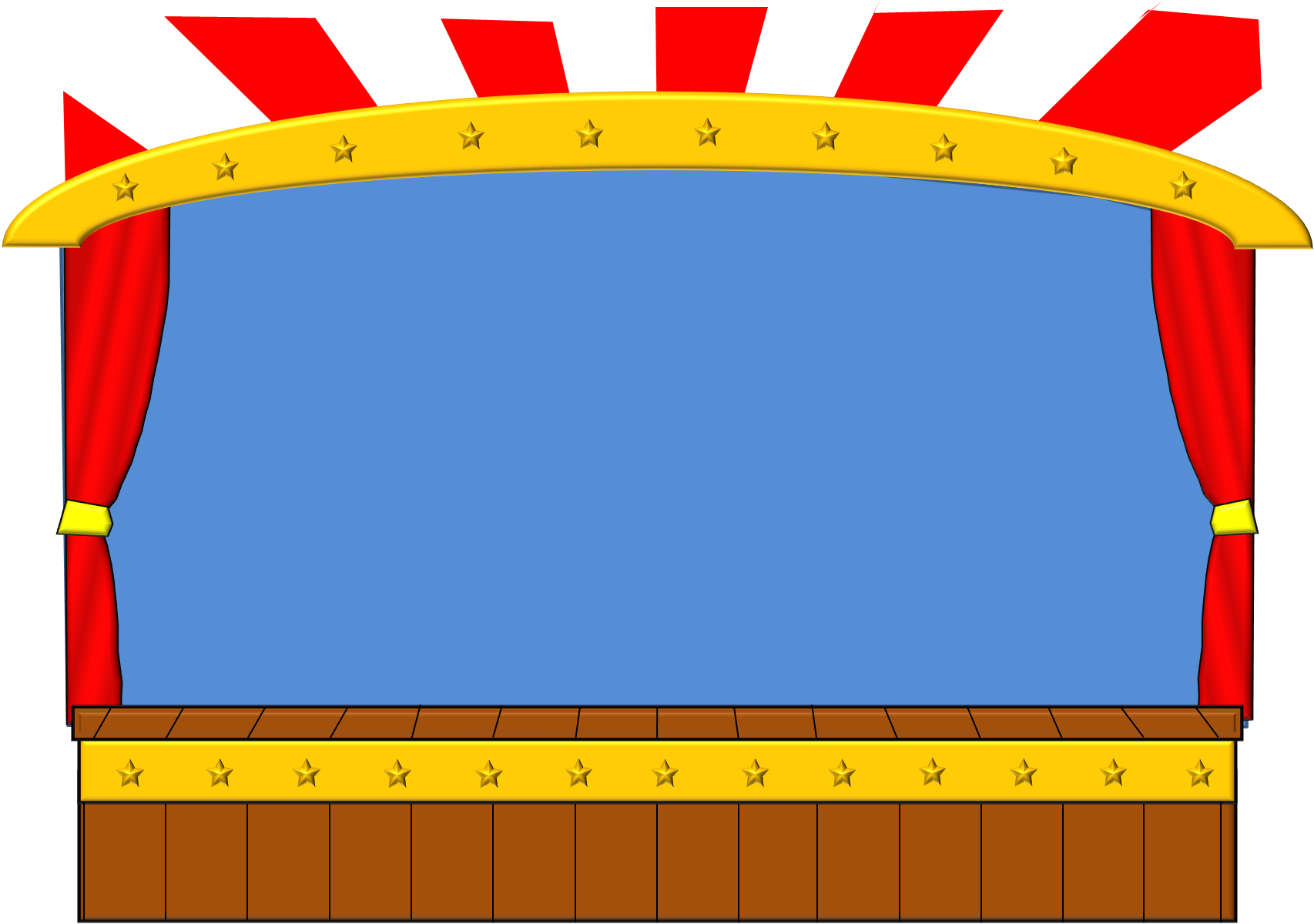 Click to see the picture.
Complete the dialogue.
-ing
She
read
listen
I
ride
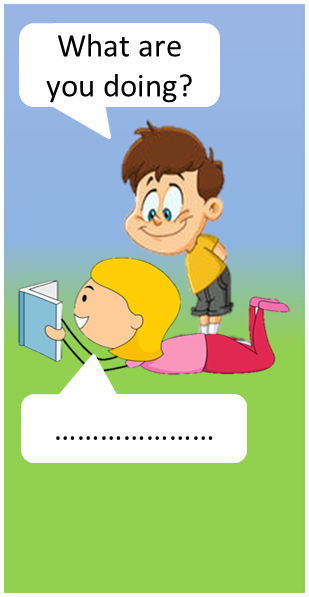 Choose your prize
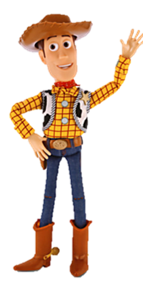 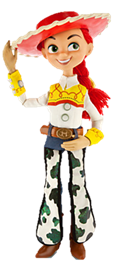 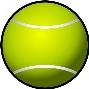 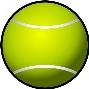 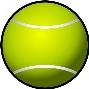 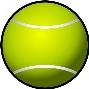 I
read       .
am
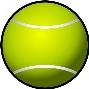 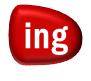 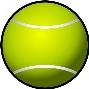 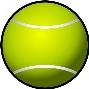 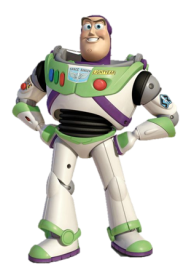 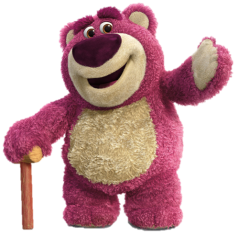 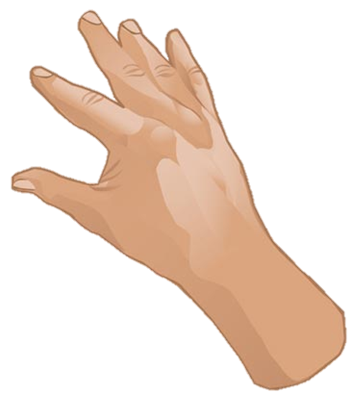 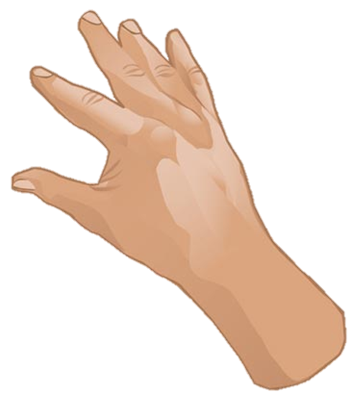 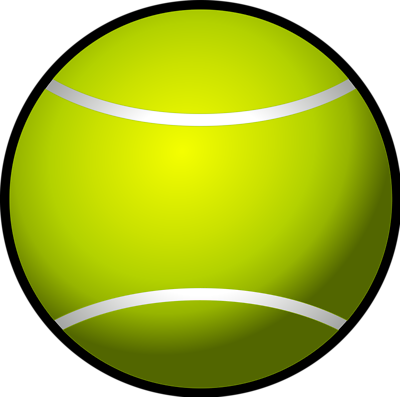 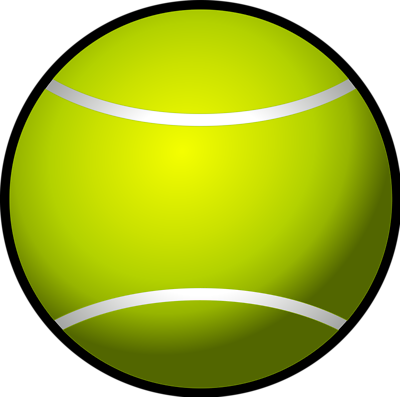 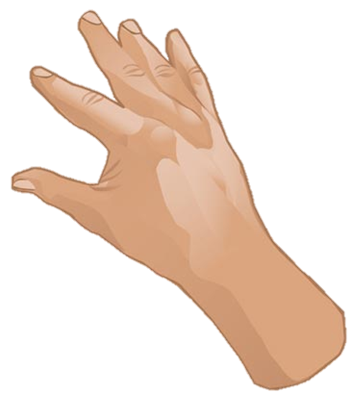 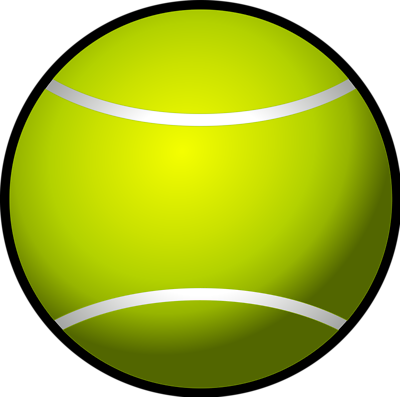 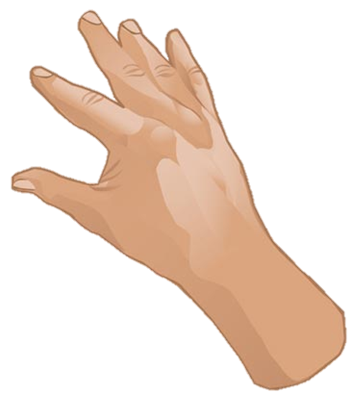 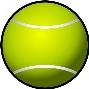 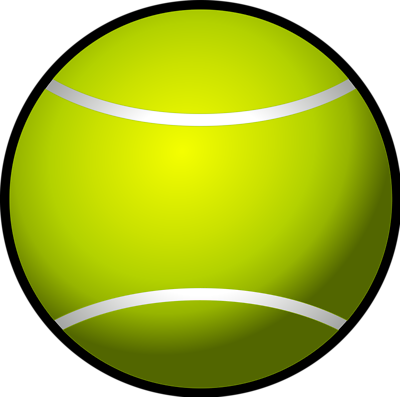 jump
answer
ask
He
is
am
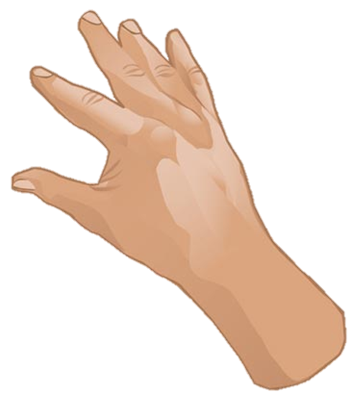 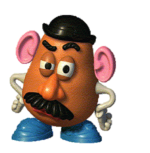 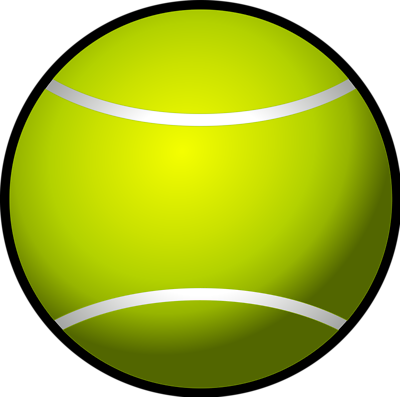 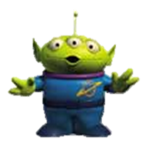 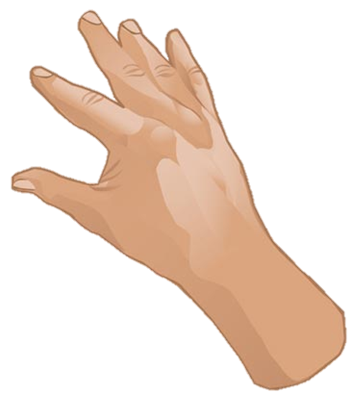 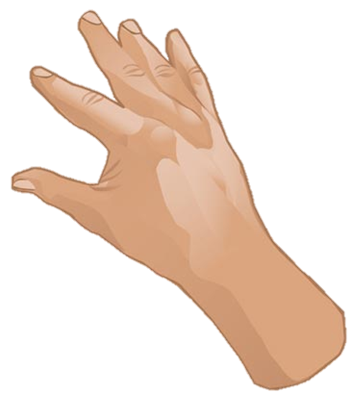 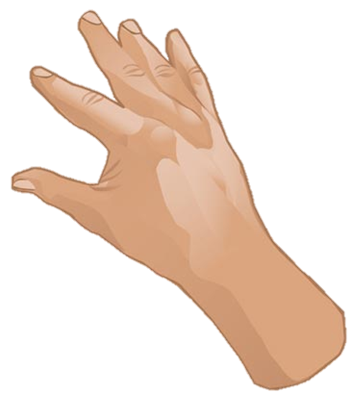 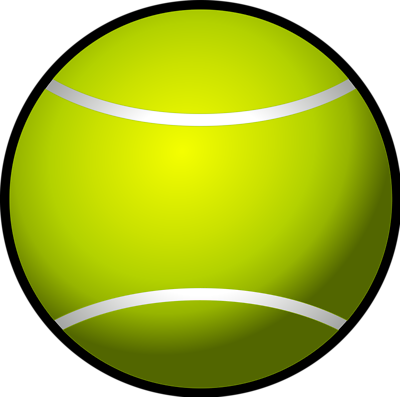 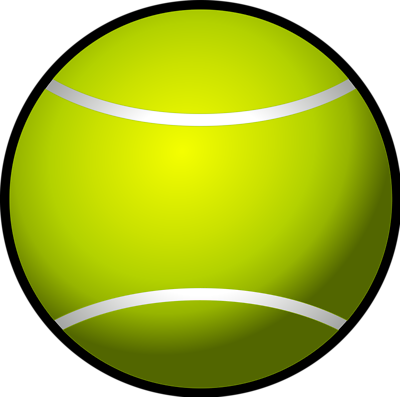 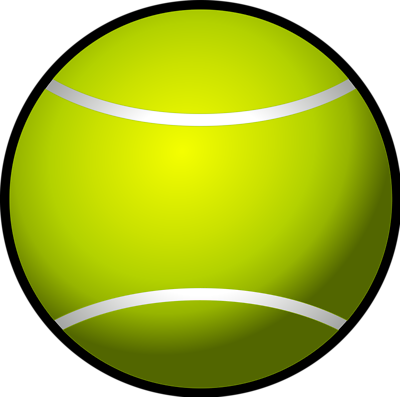 www.guorkhan.blogspot.com
Try Again
Next
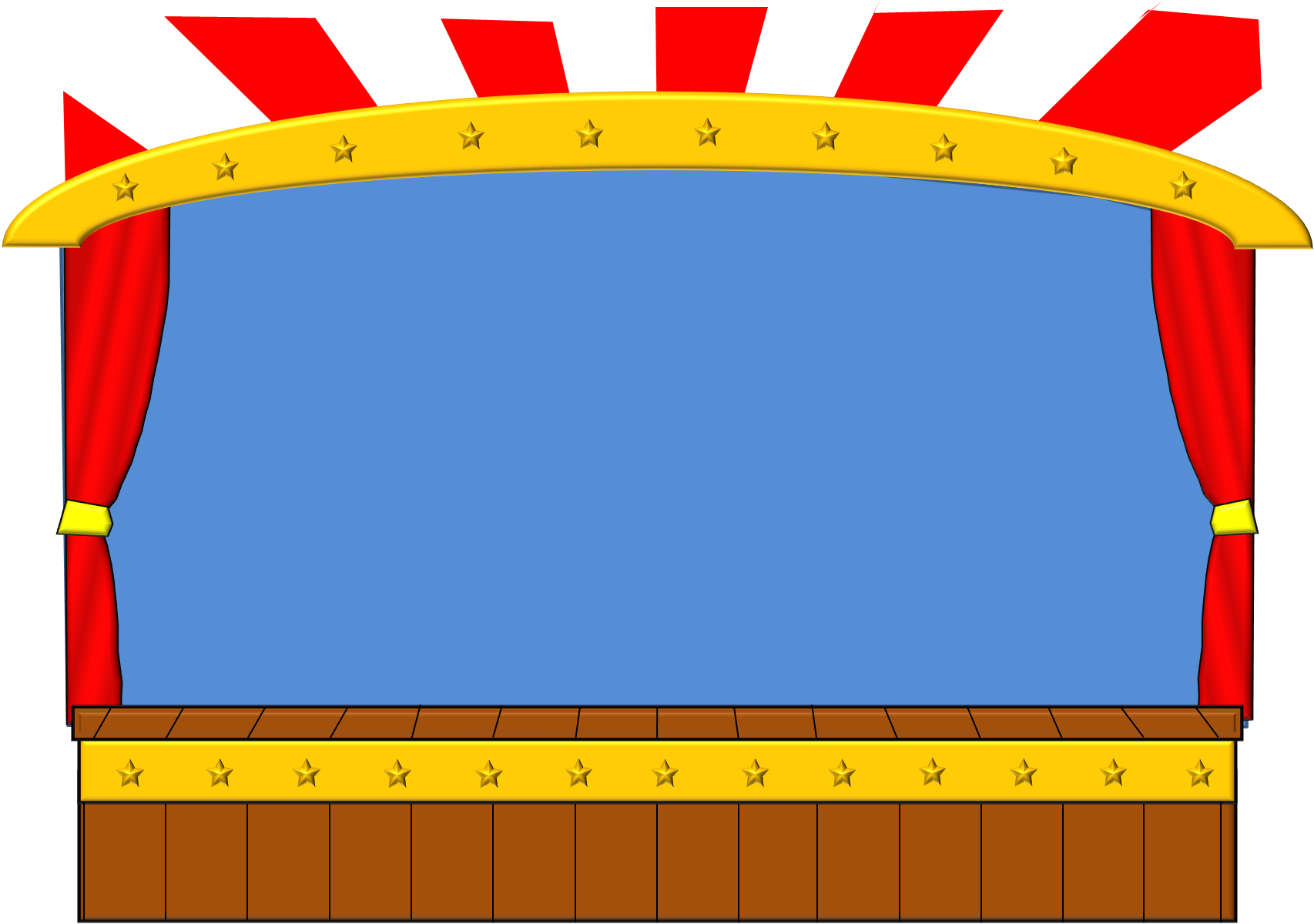 Click to see the picture.
What is the man doing?
-ing
cook
is
study
She
It
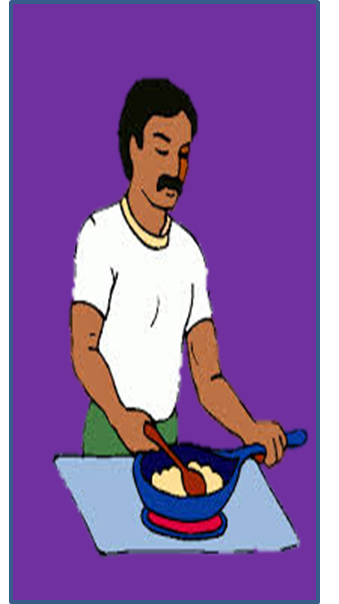 Choose your prize
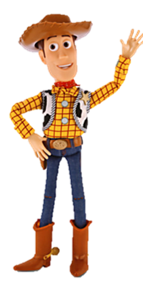 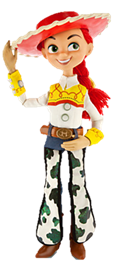 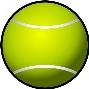 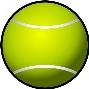 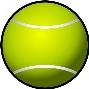 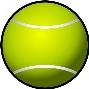 He
cook      .
is
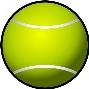 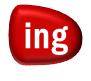 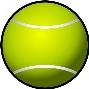 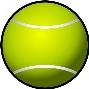 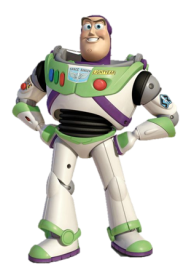 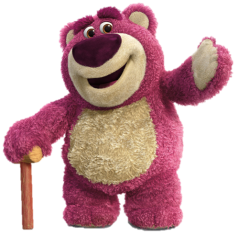 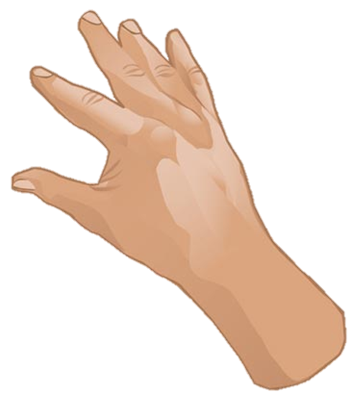 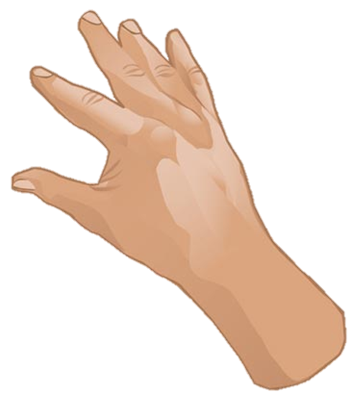 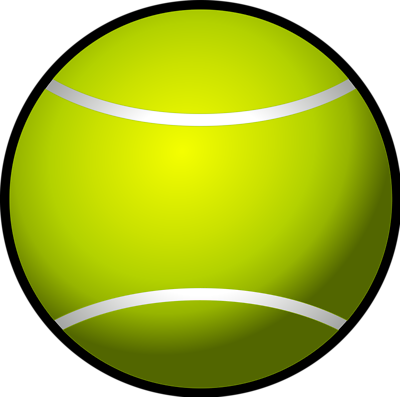 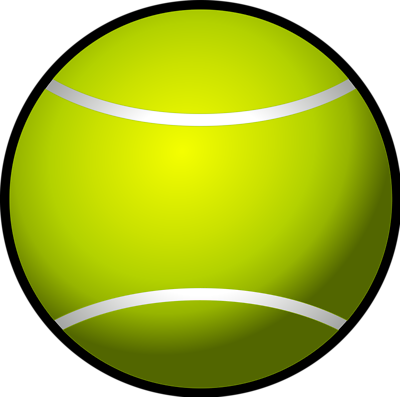 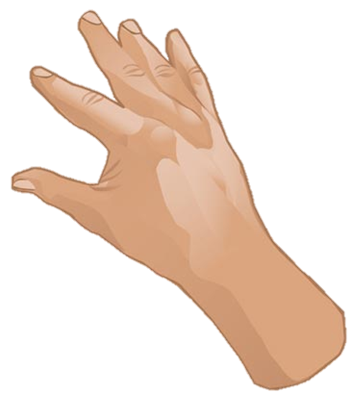 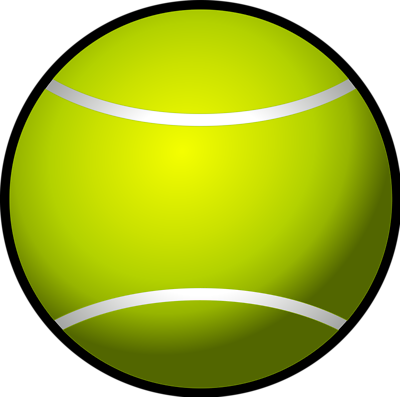 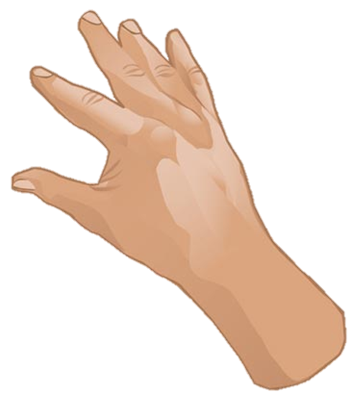 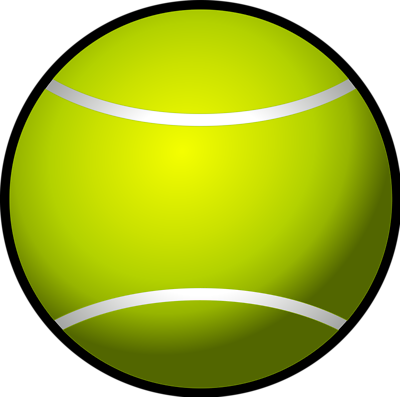 dance
read
He
jump
play
sing
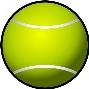 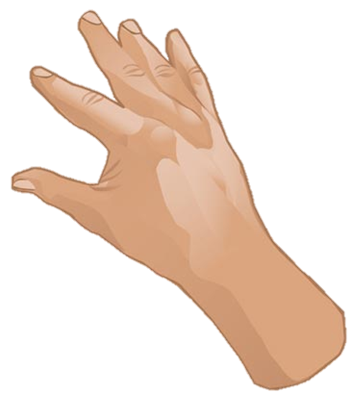 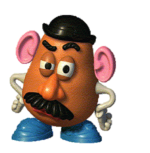 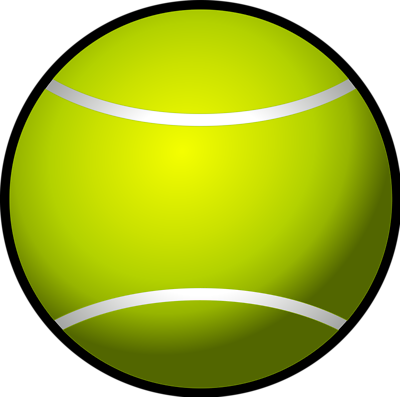 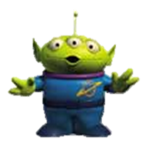 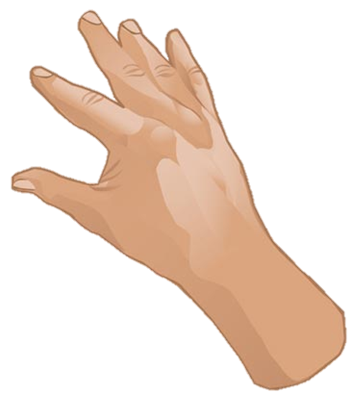 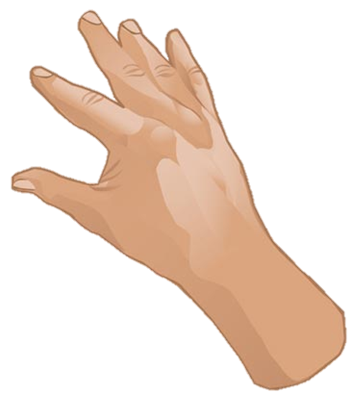 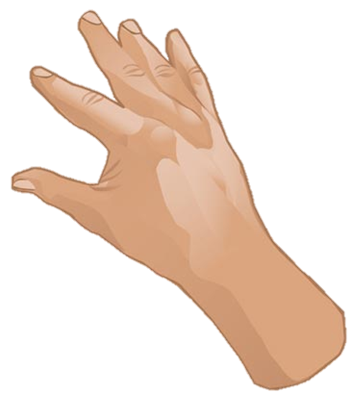 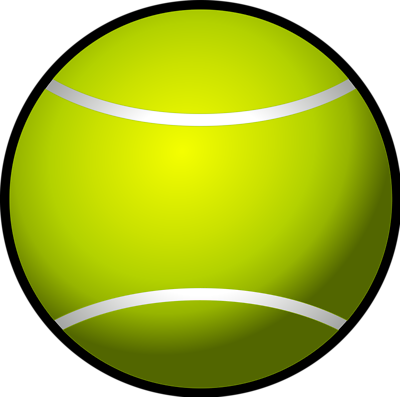 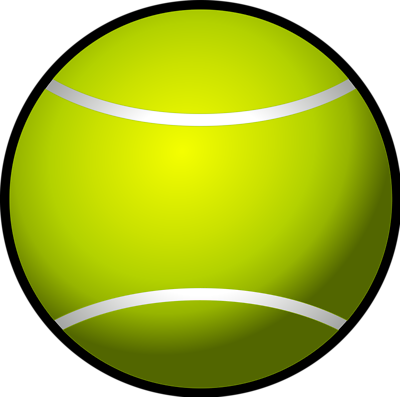 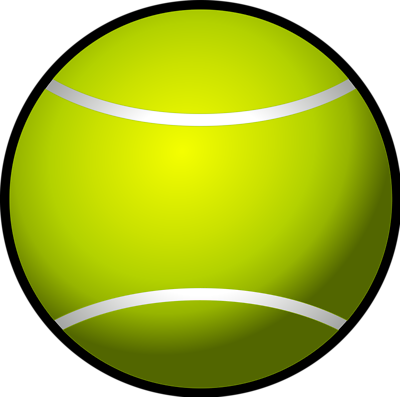 www.guorkhan.blogspot.com
Try Again
Next
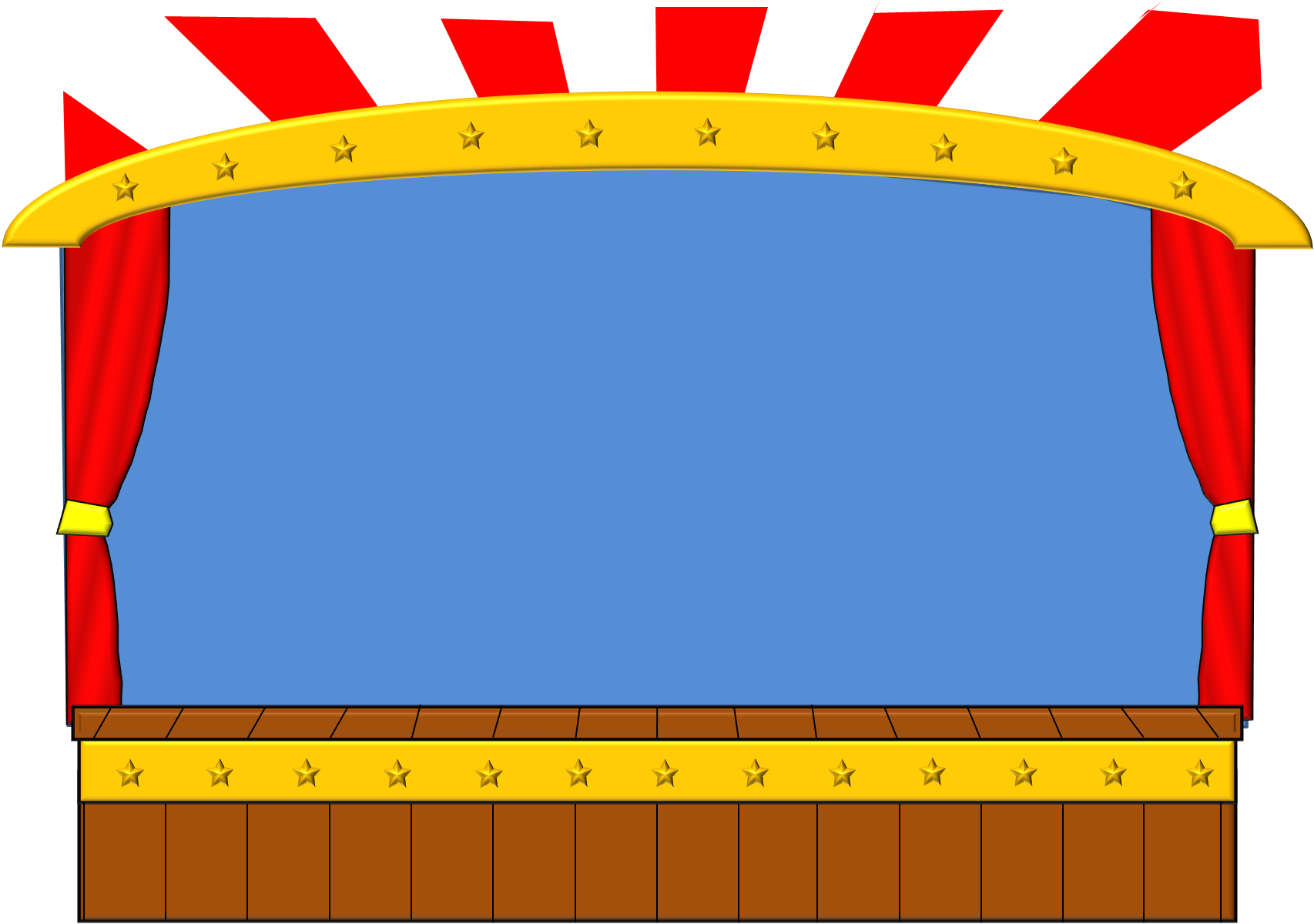 Click to see the picture.
What is the girl doing?
tennis
cook
sleep
read
jump
cry
Choose your prize
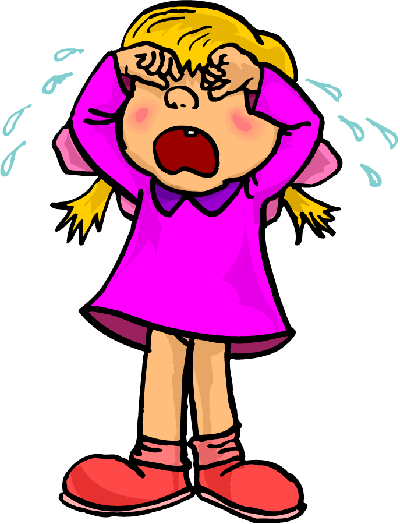 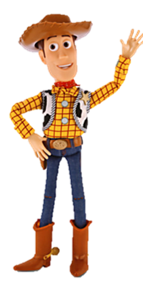 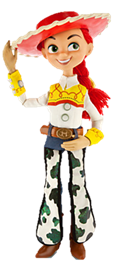 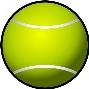 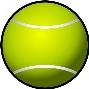 She
cry       .
is
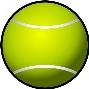 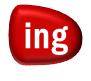 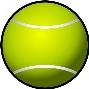 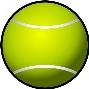 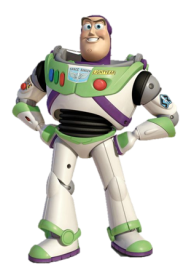 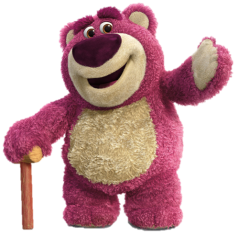 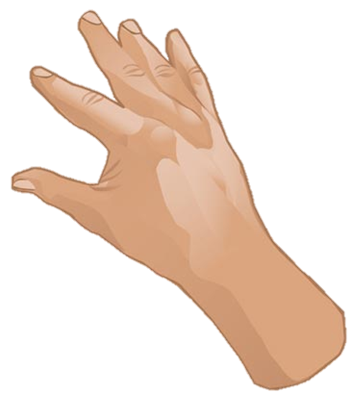 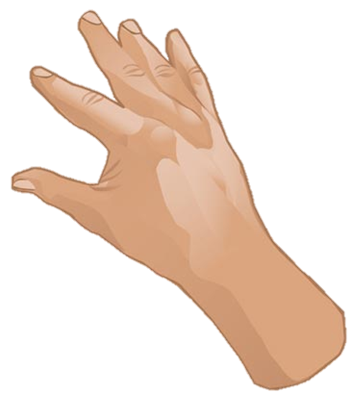 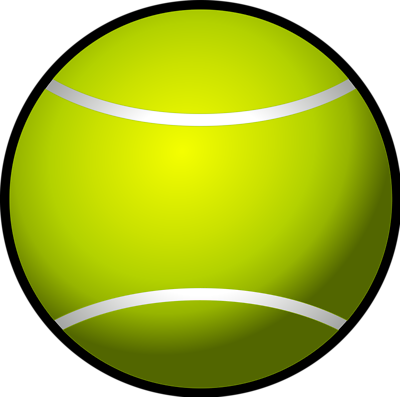 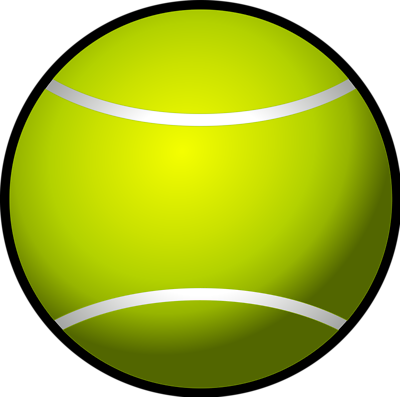 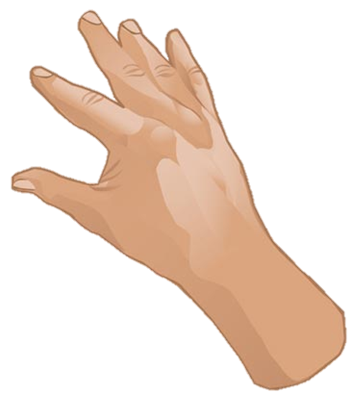 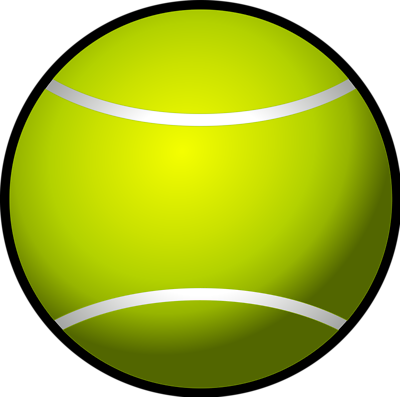 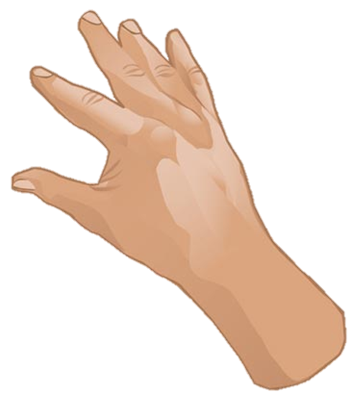 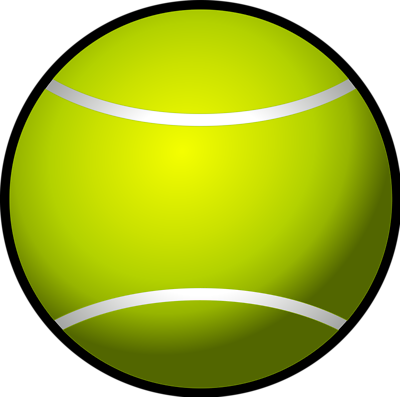 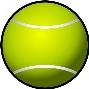 study
read
He
She
is
-ing
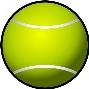 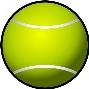 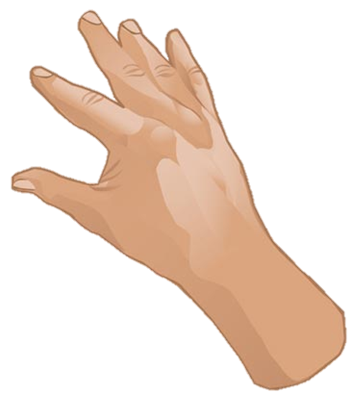 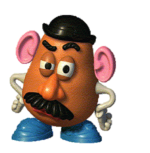 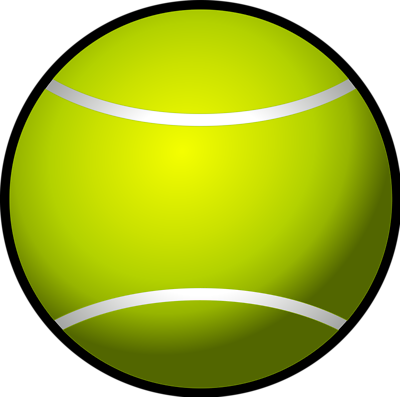 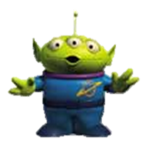 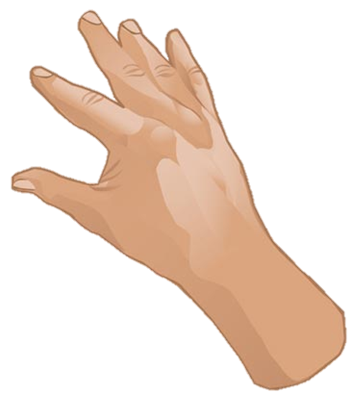 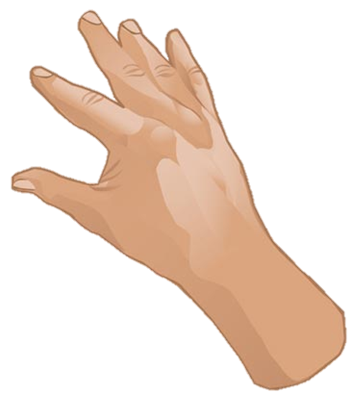 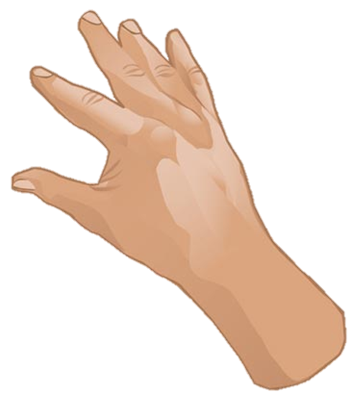 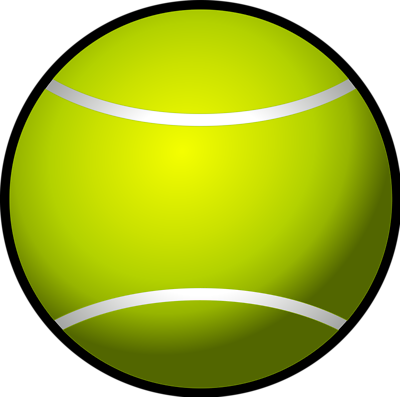 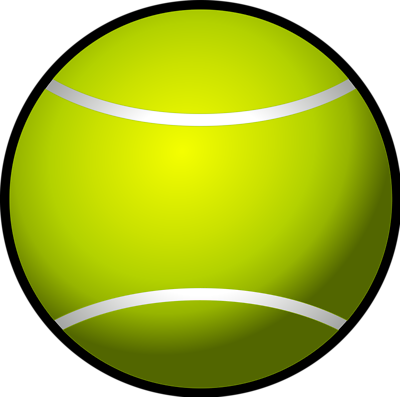 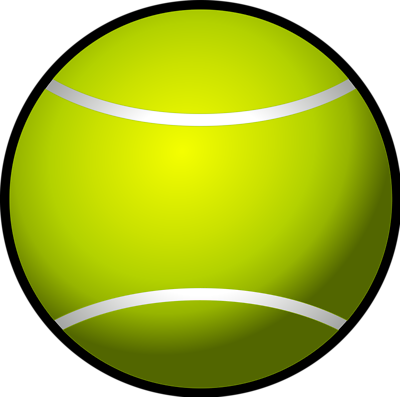 www.guorkhan.blogspot.com
Try Again
Next
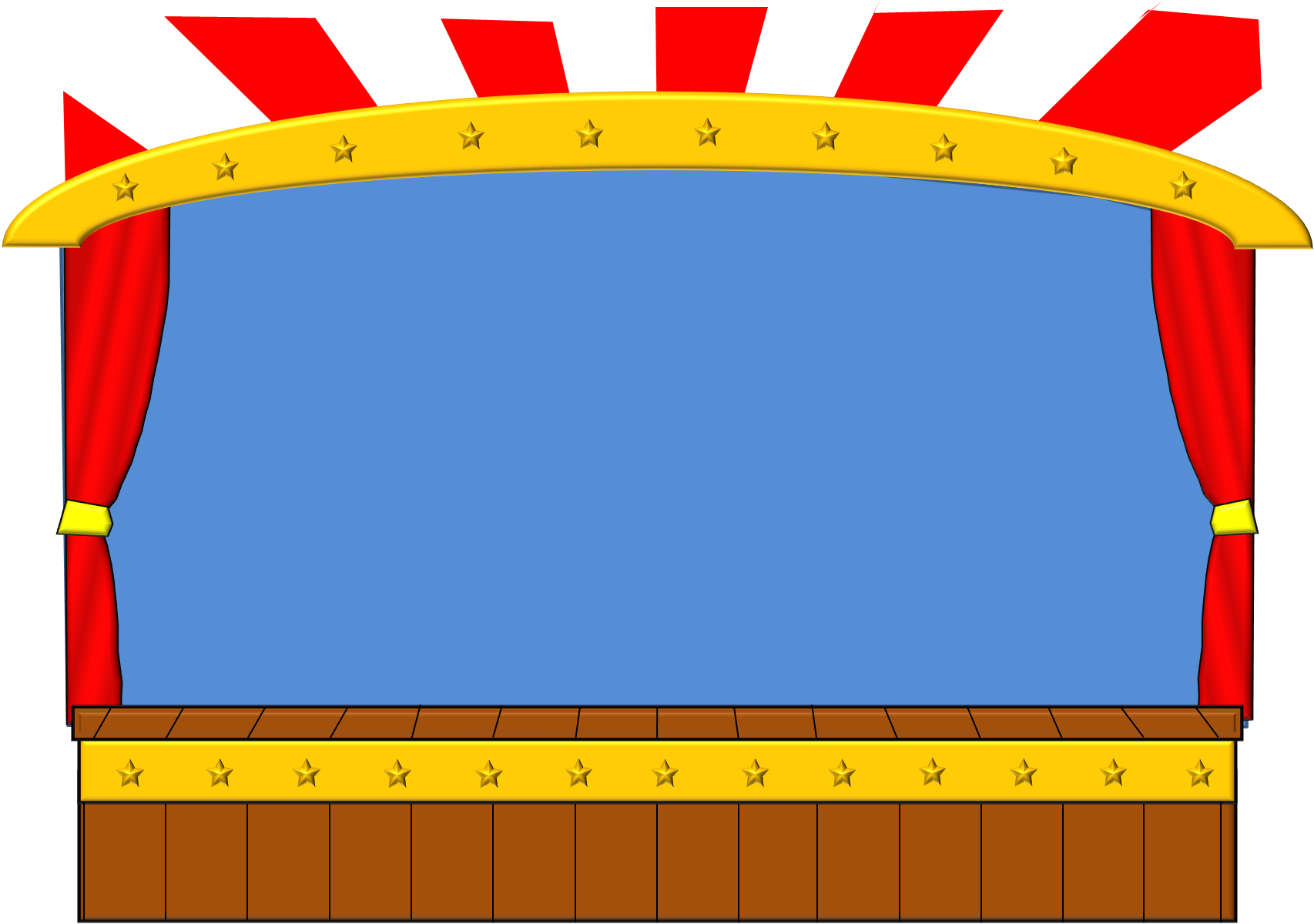 Click to see the picture.
What’s he doing?
foot-ball
tennis
She
play
swim
is
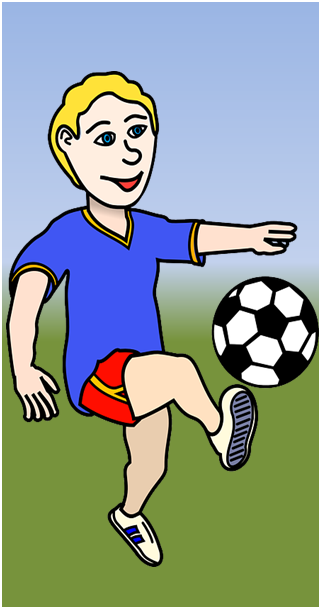 Choose your prize
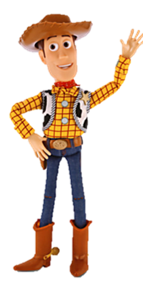 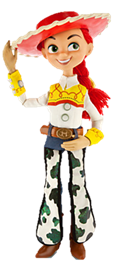 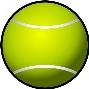 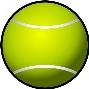 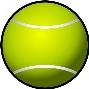 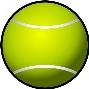 He
football.
play
is
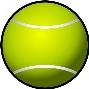 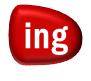 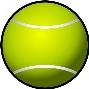 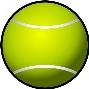 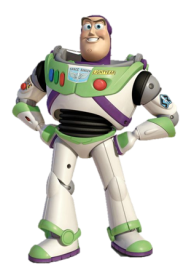 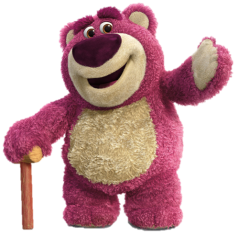 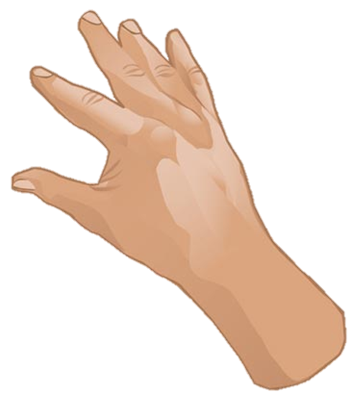 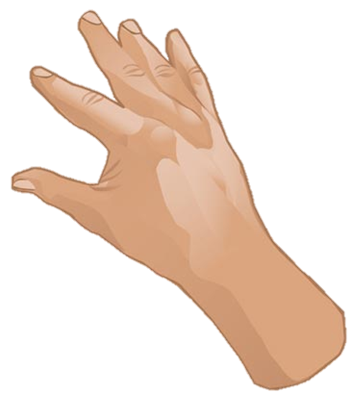 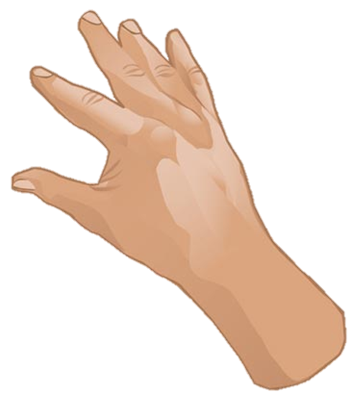 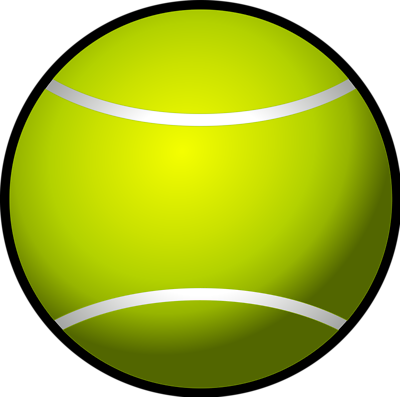 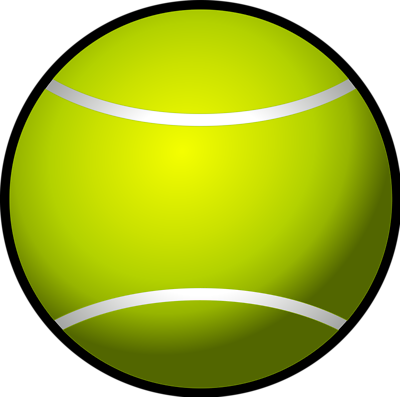 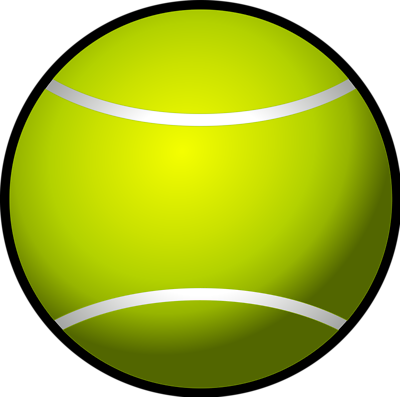 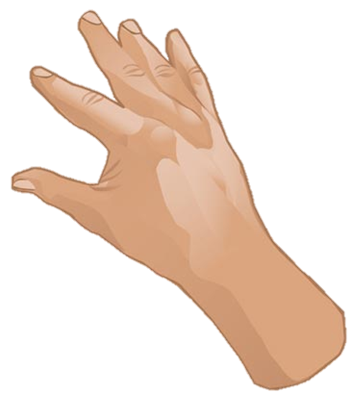 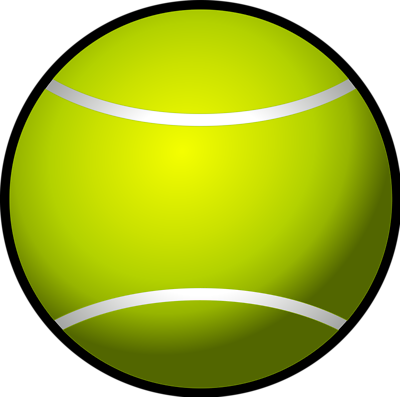 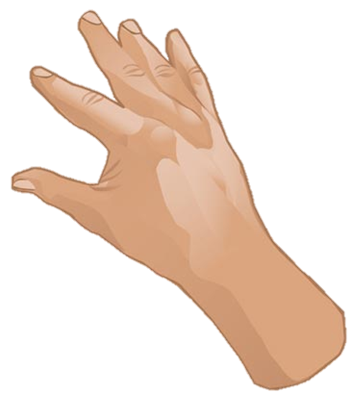 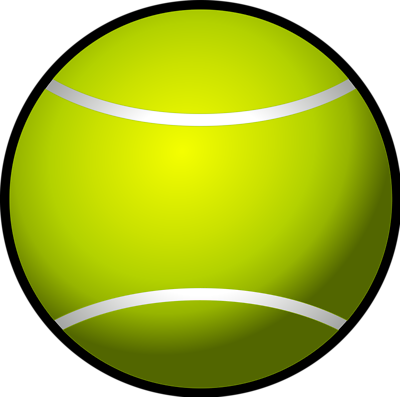 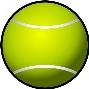 He
read
eat
cook
study
-ing
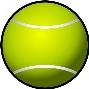 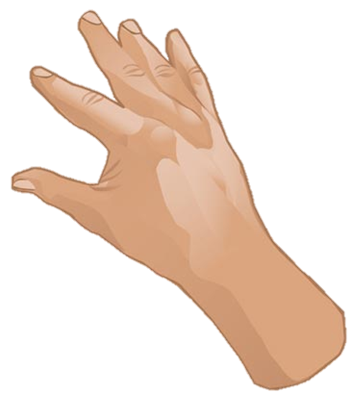 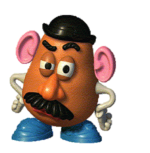 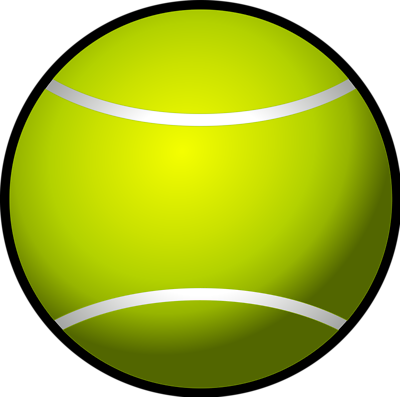 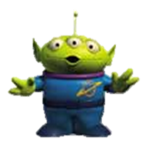 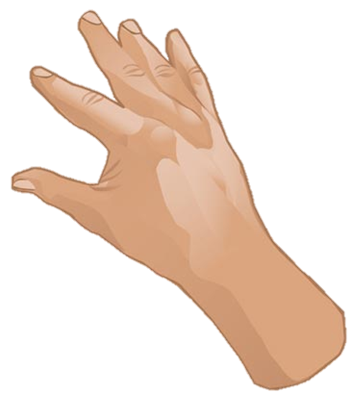 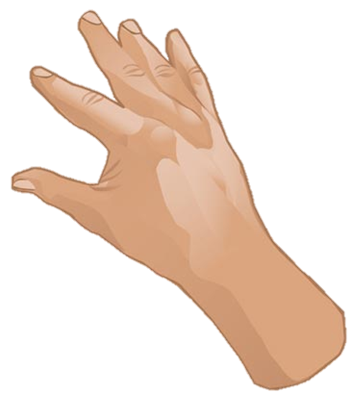 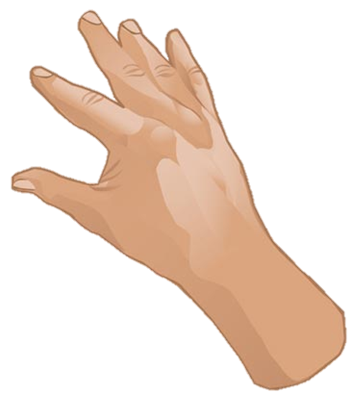 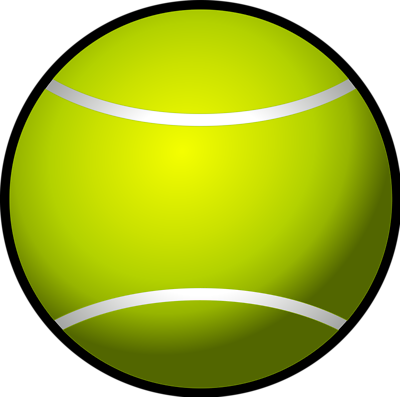 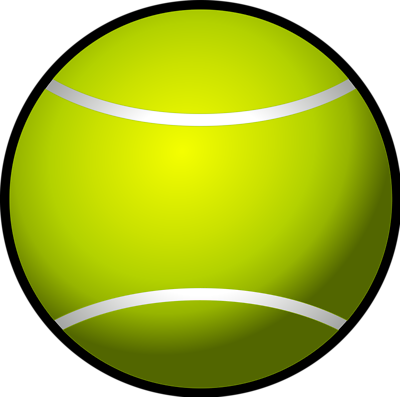 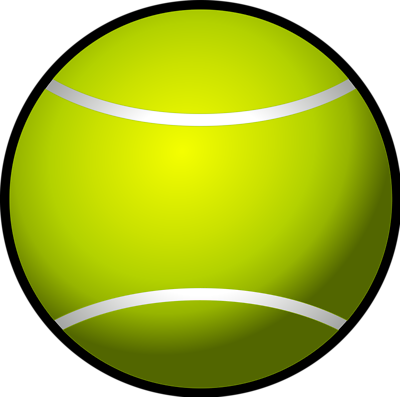 www.guorkhan.blogspot.com
Try Again
Next
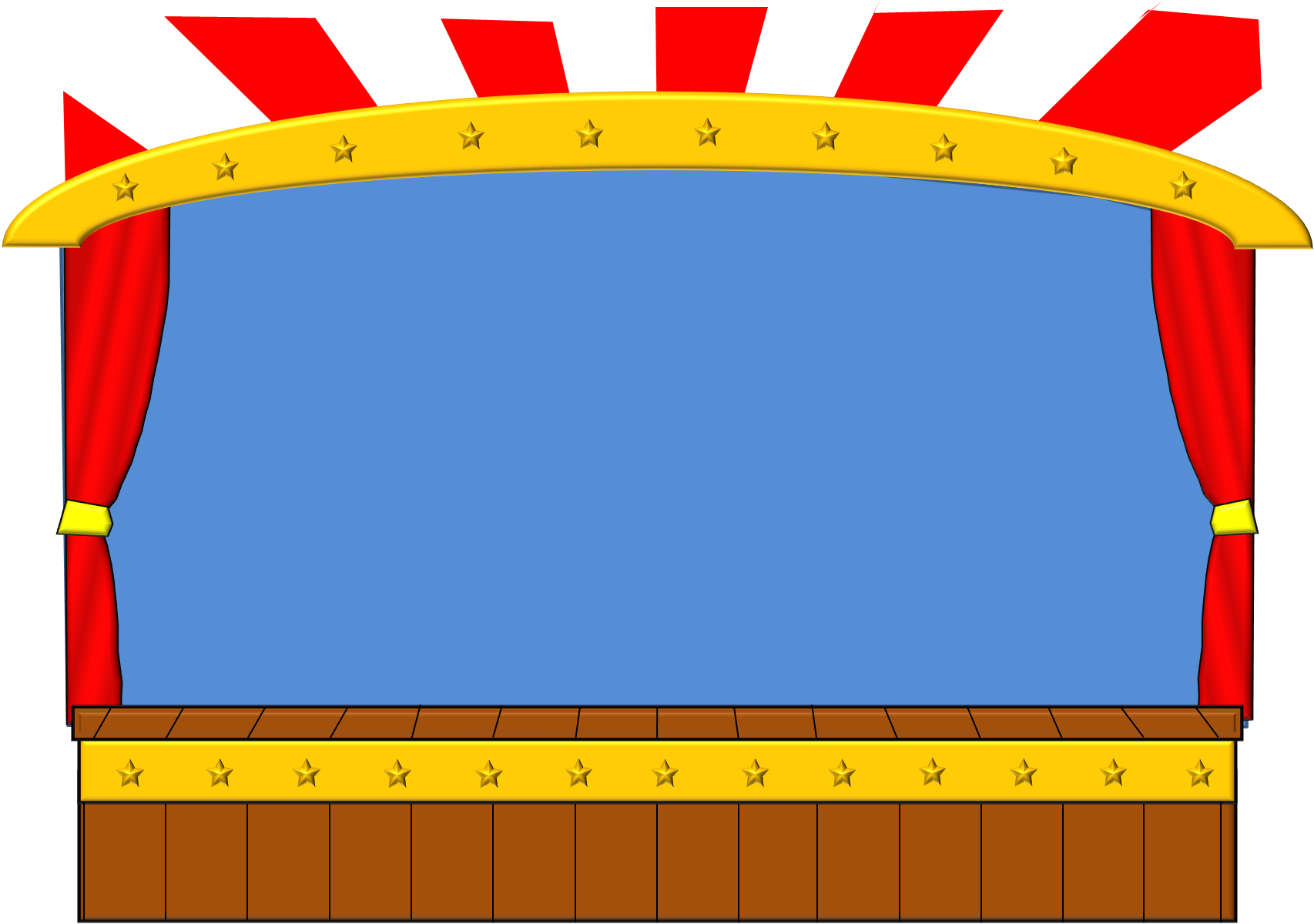 Click to see the picture.
What is the dog doing?
guitar
It
sleep
-ing
ask
stop
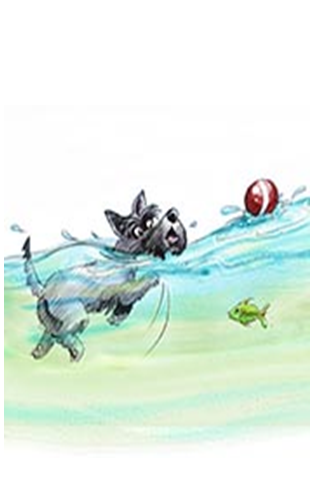 Choose your prize
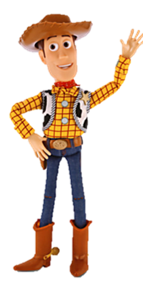 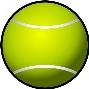 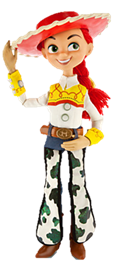 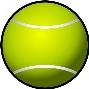 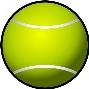 It
swimm       .
is
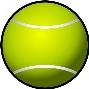 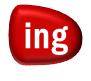 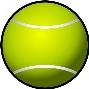 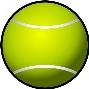 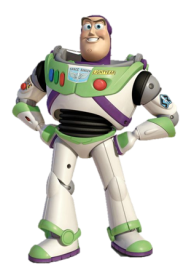 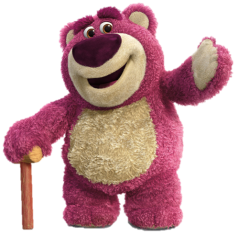 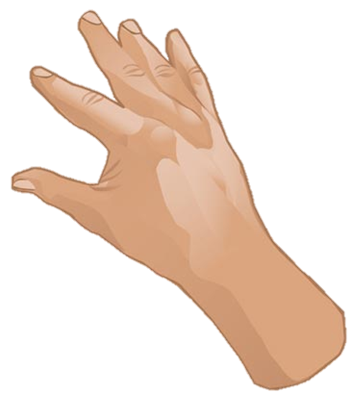 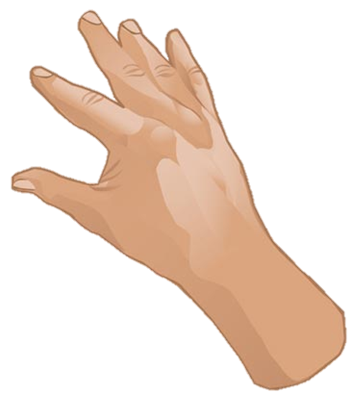 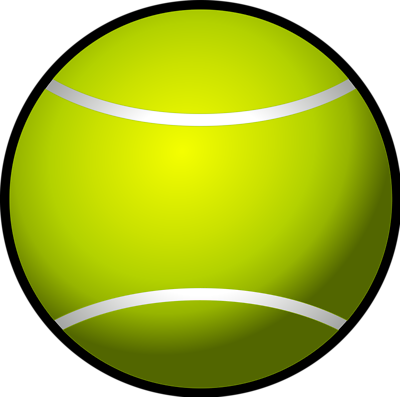 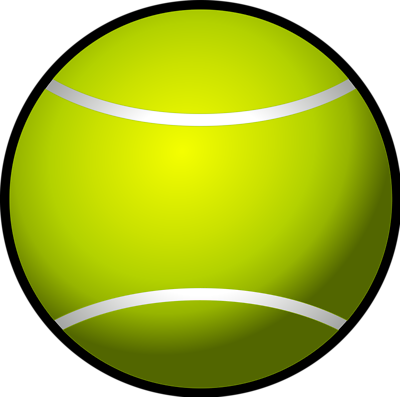 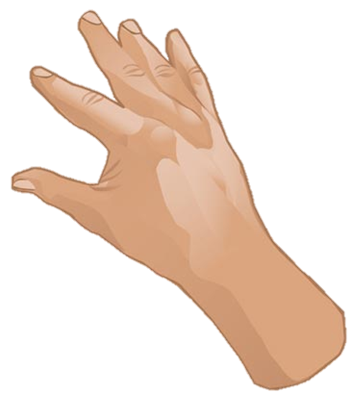 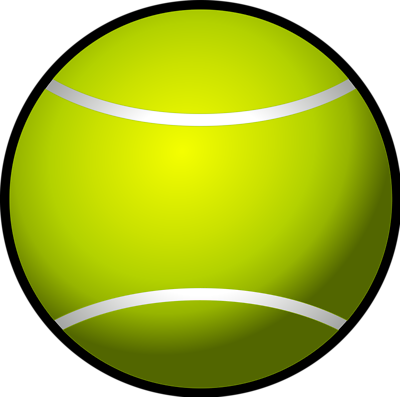 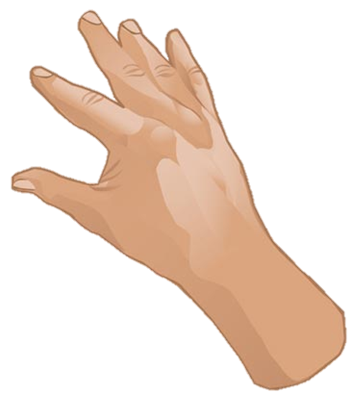 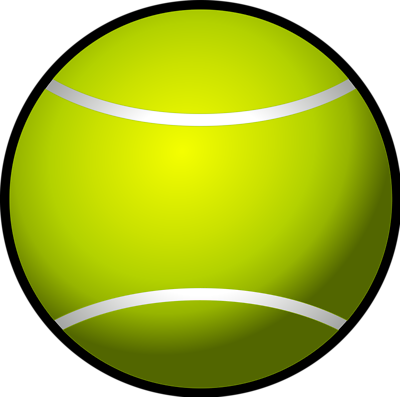 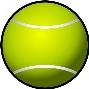 am
swim
He
She
is
answer
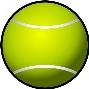 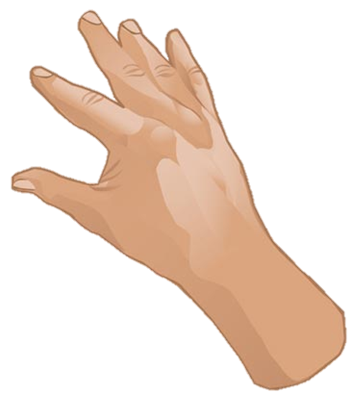 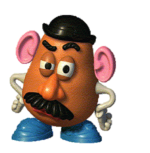 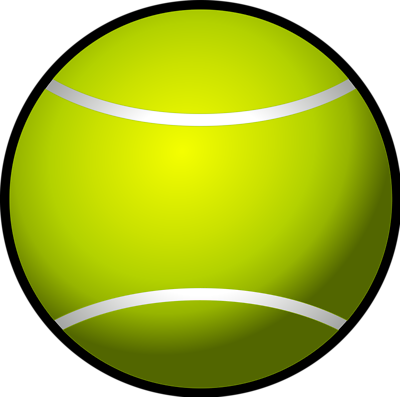 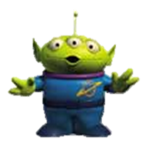 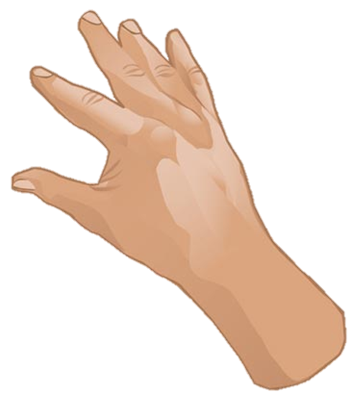 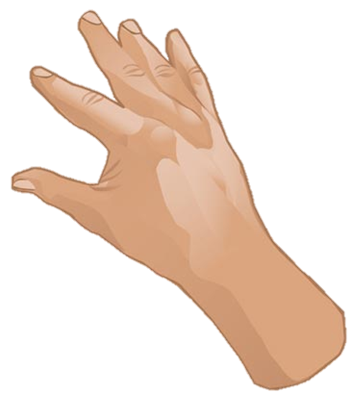 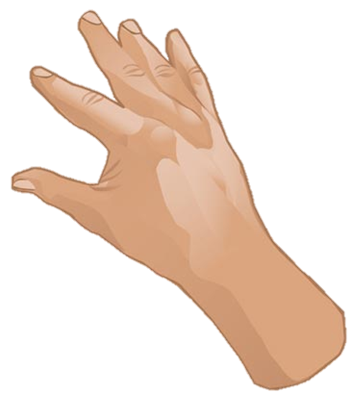 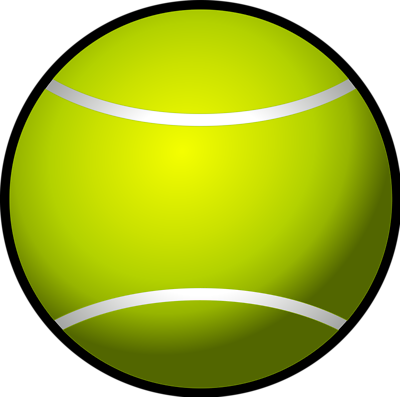 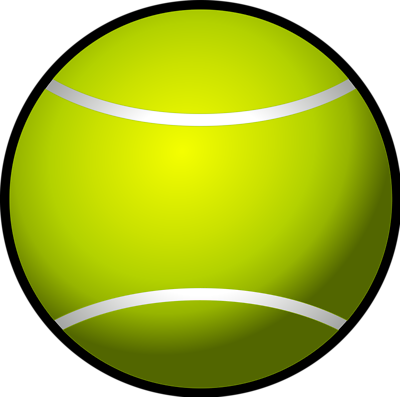 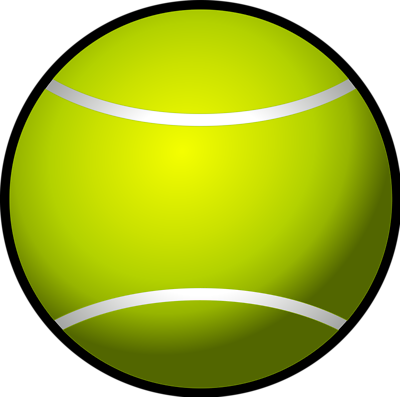 www.guorkhan.blogspot.com
Try Again
Next
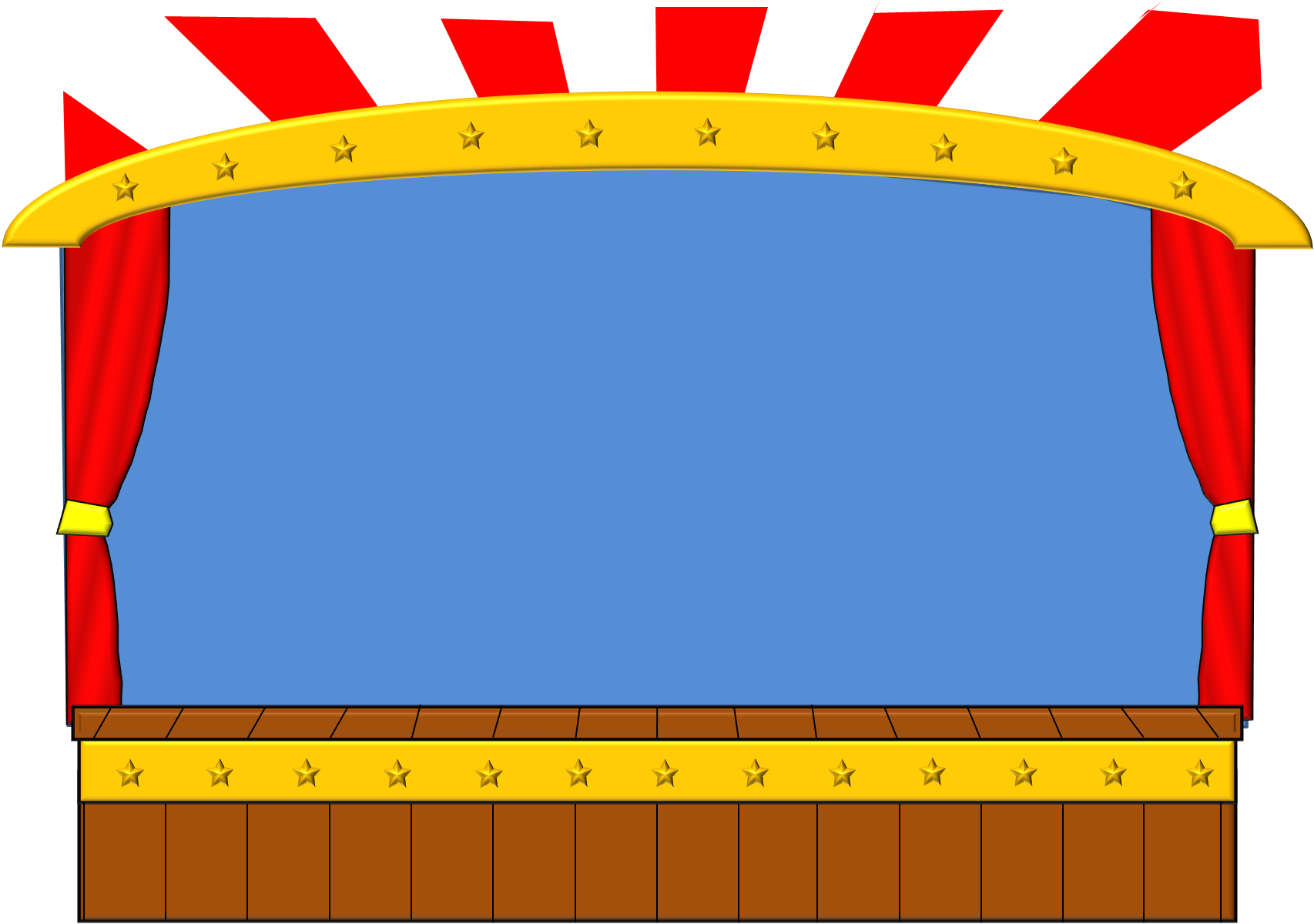 Click to see the picture.
What is she doing?
dance
cry
is
He
sing
can
Choose your prize
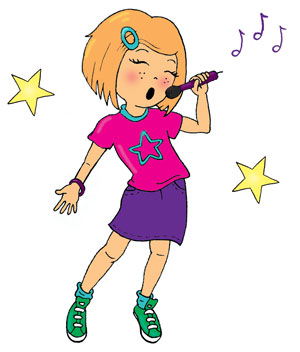 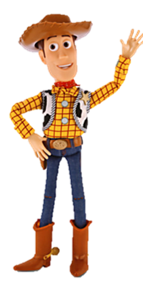 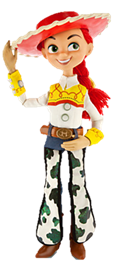 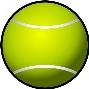 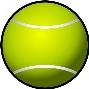 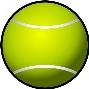 She
sing       .
is
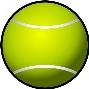 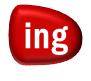 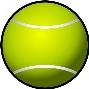 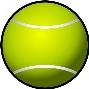 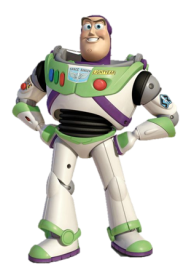 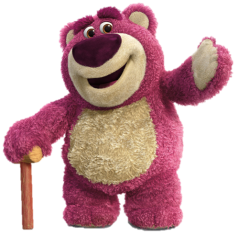 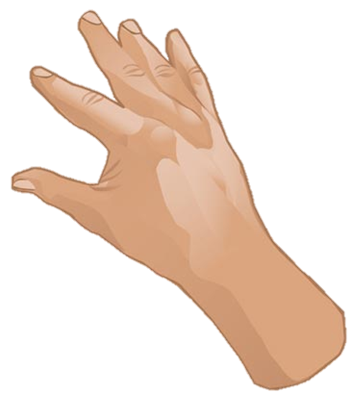 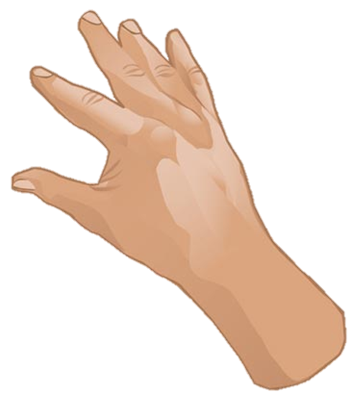 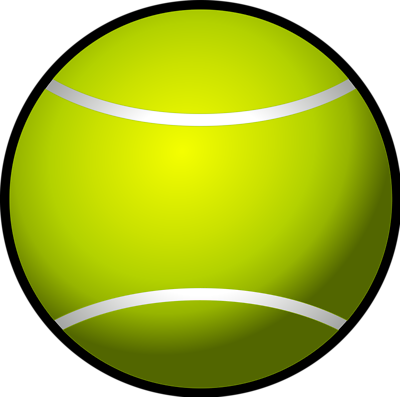 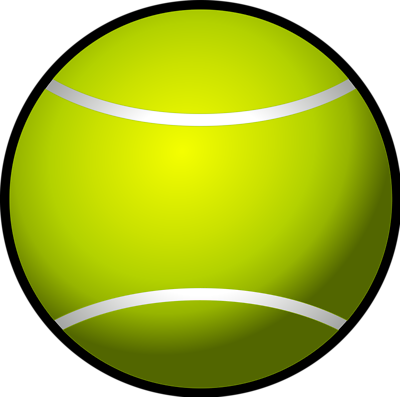 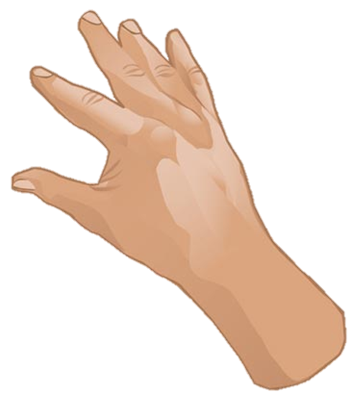 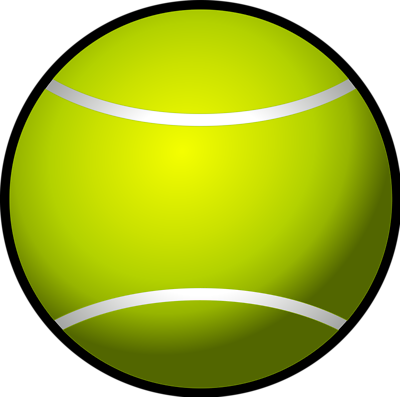 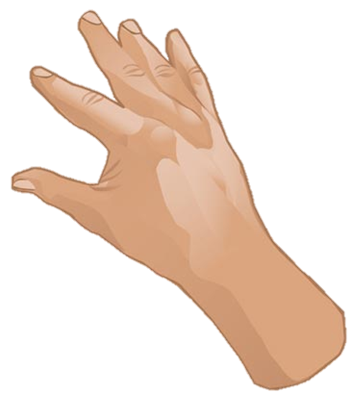 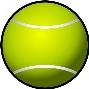 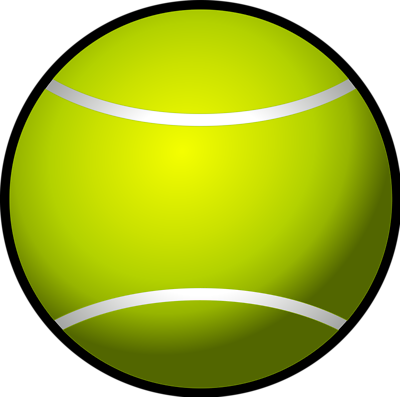 She
have
eat
cook
-ing
It
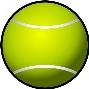 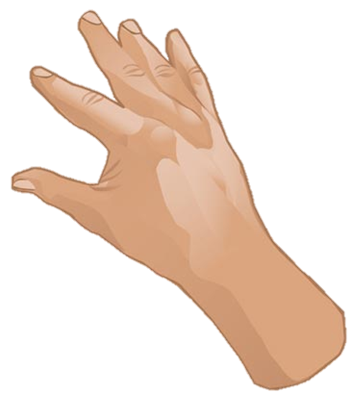 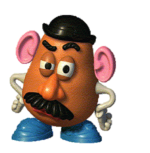 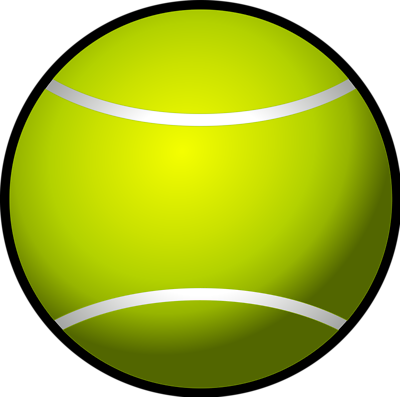 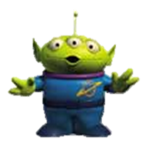 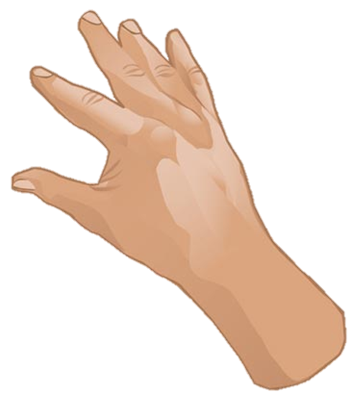 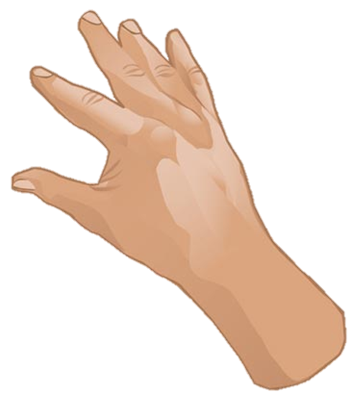 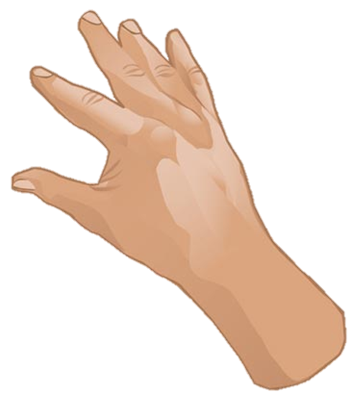 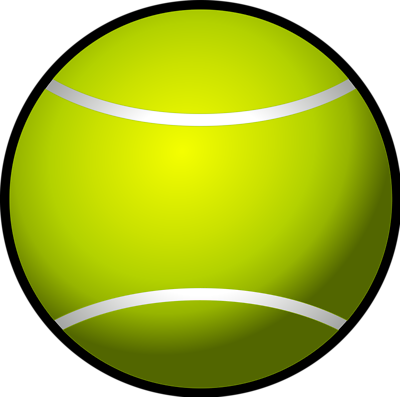 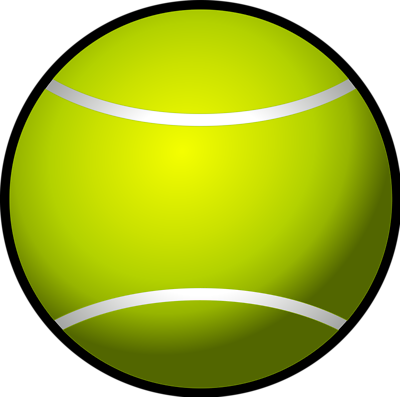 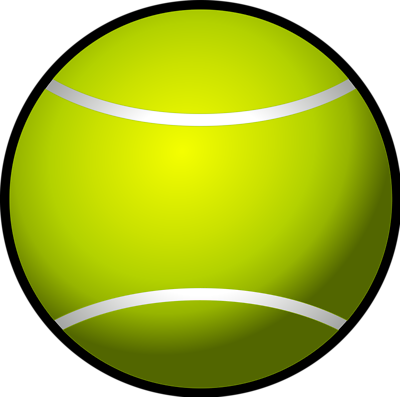 www.guorkhan.blogspot.com
Try Again
Next
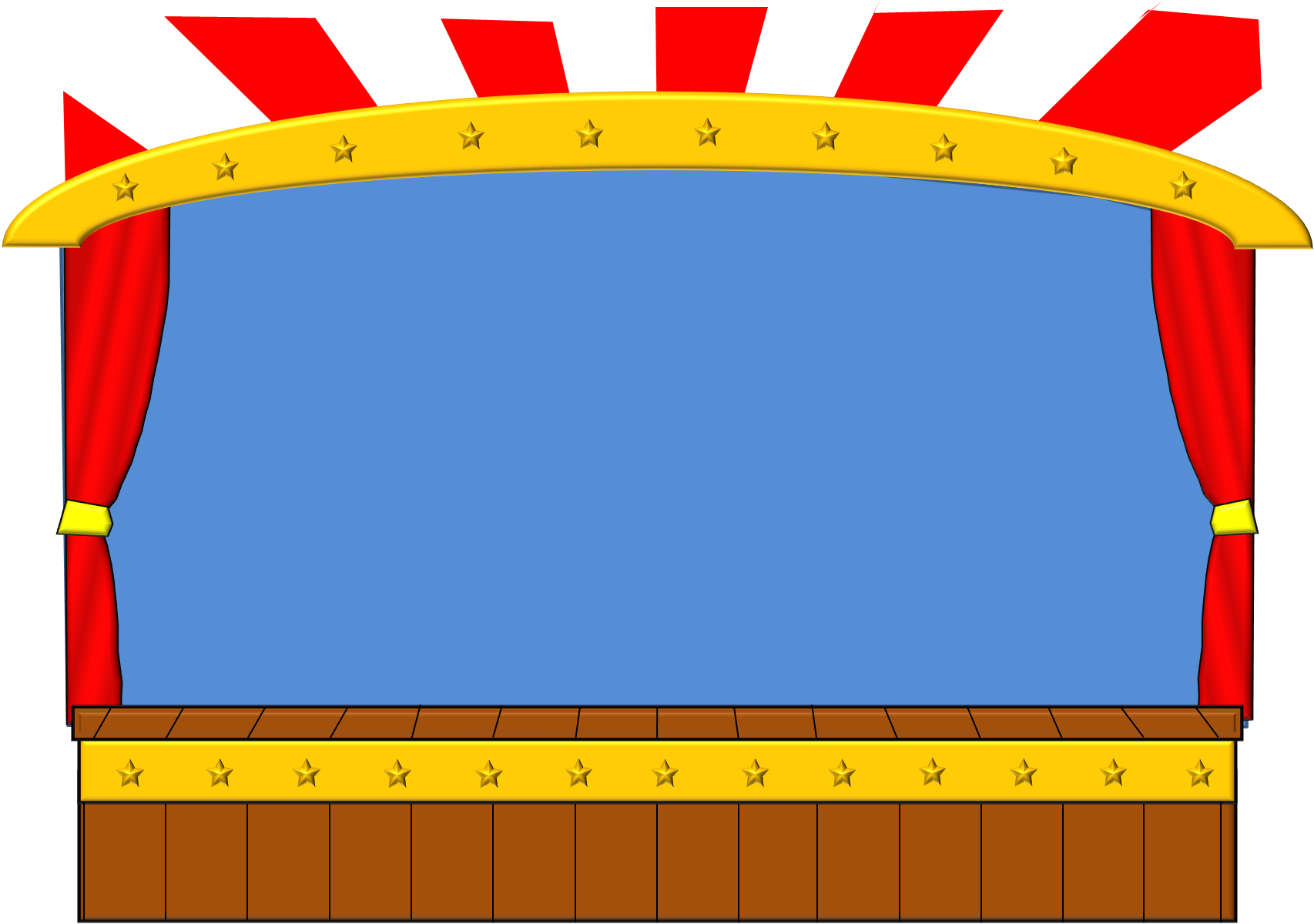 Click to see the picture.
What is the boy doing?
-ing
ask
is
study
She
It
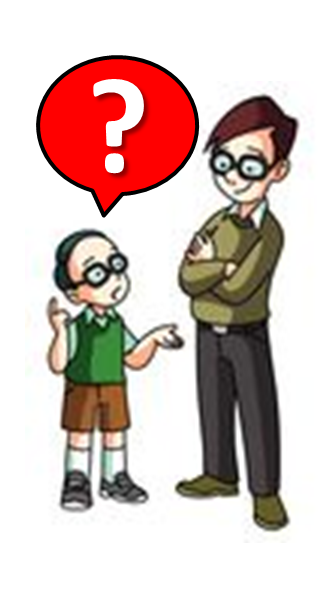 Choose your prize
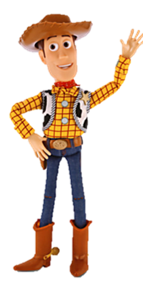 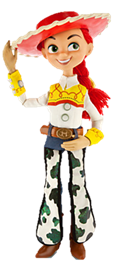 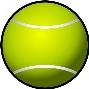 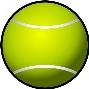 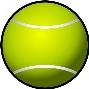 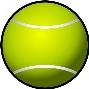 He
ask      .
is
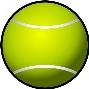 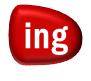 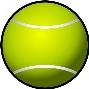 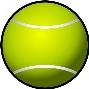 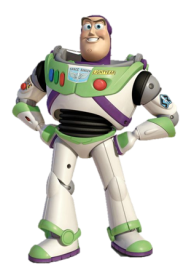 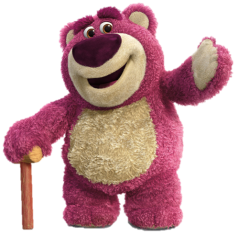 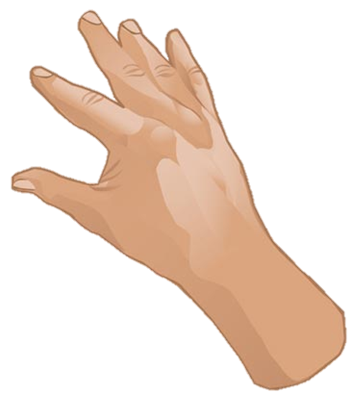 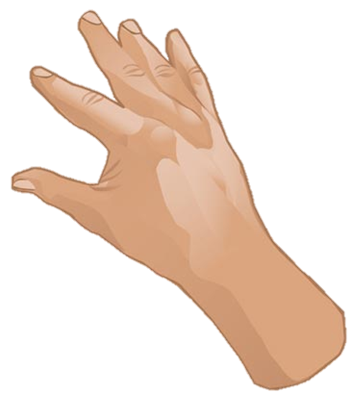 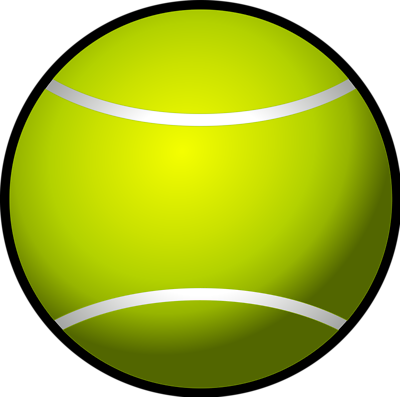 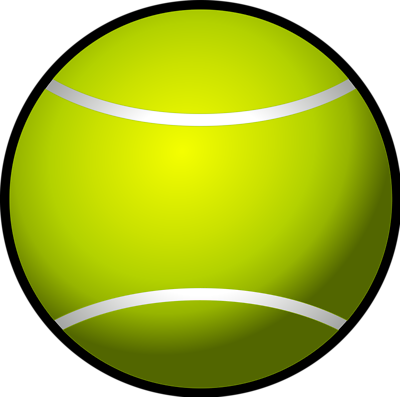 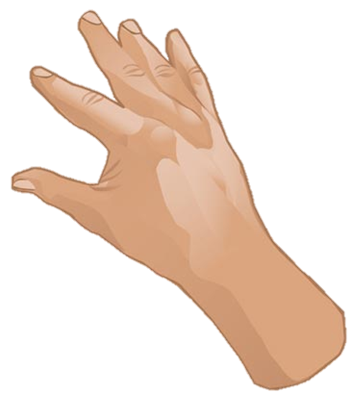 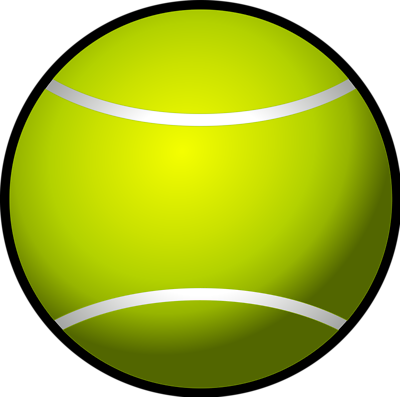 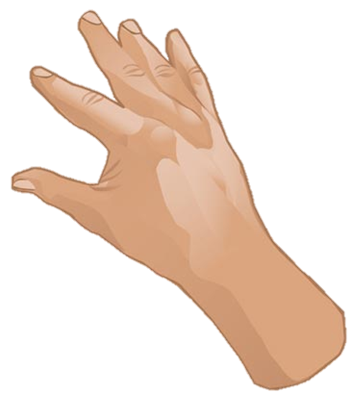 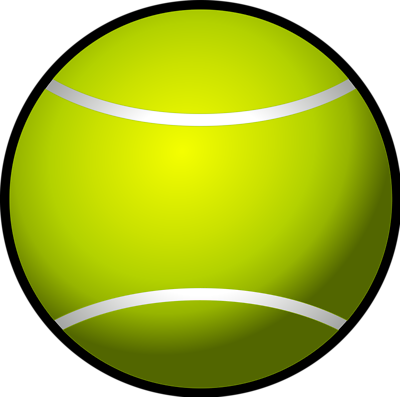 dance
read
He
jump
play
sing
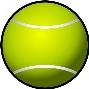 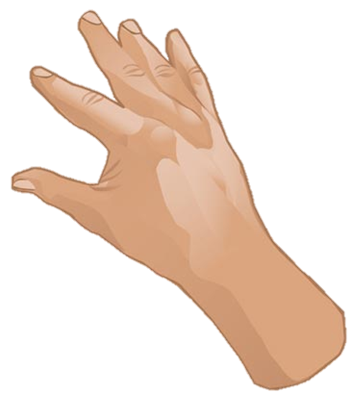 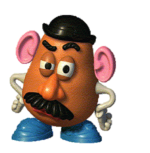 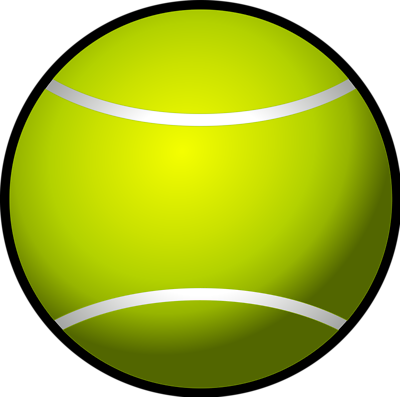 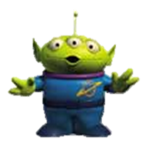 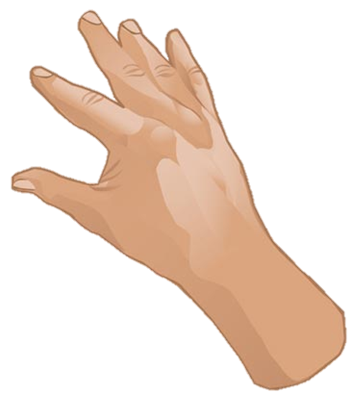 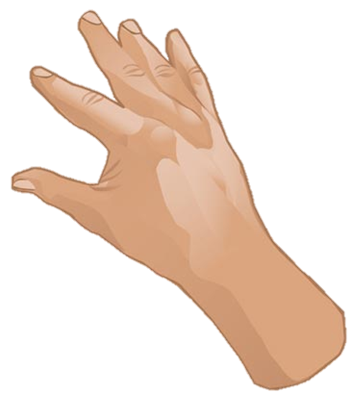 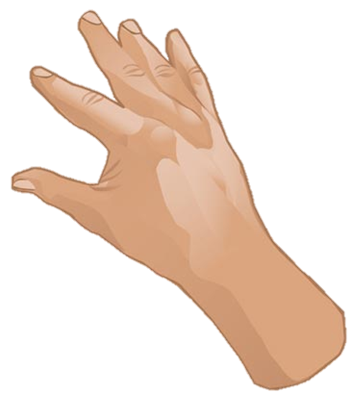 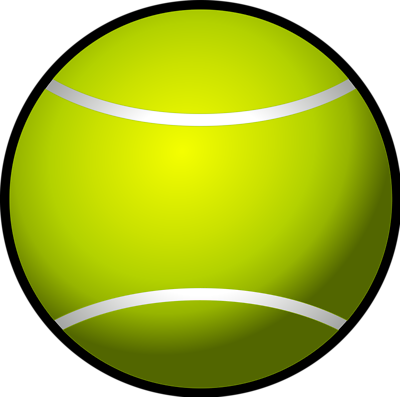 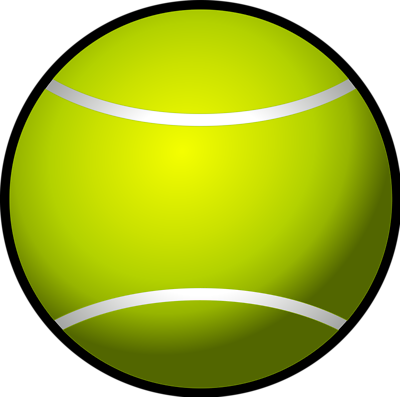 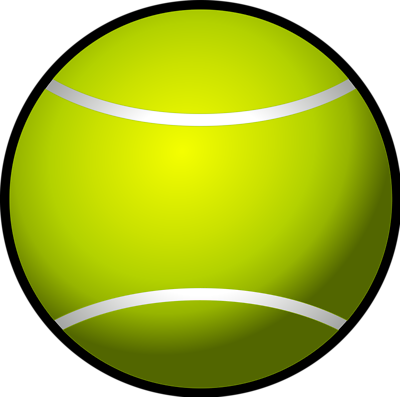 www.guorkhan.blogspot.com
Try Again
Next
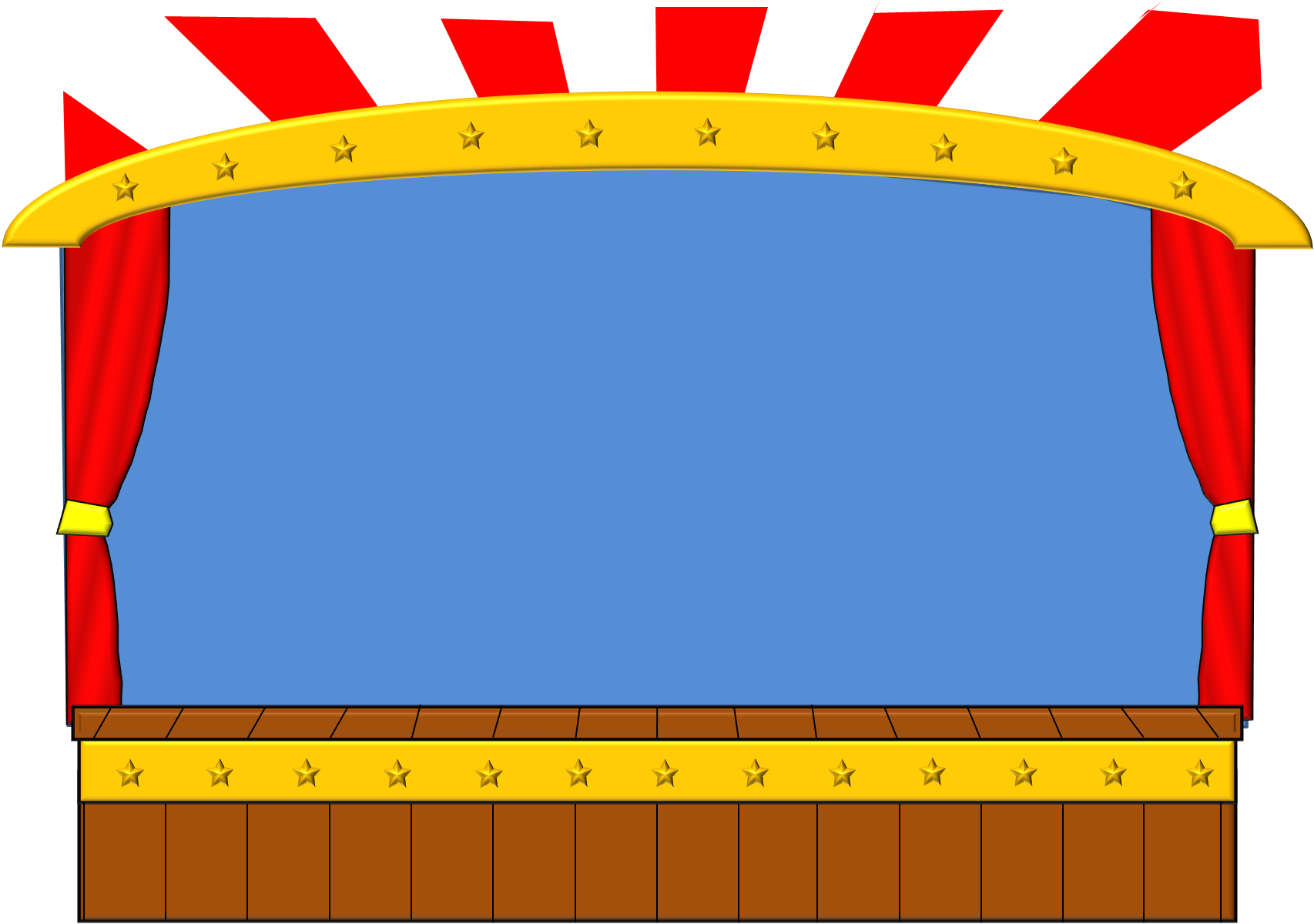 Click to see the picture.
What’s she doing?
the guitar
tennis
He
play
run
is
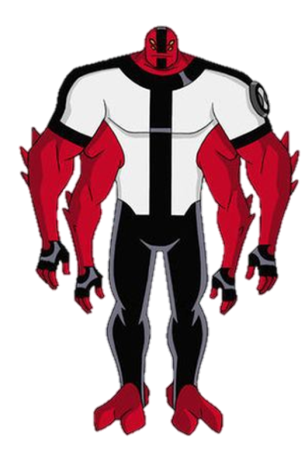 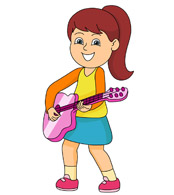 Choose your prize
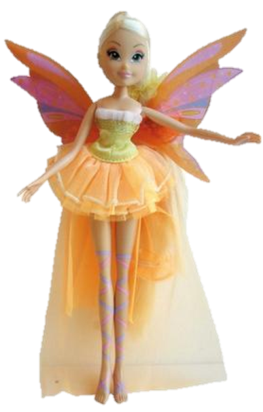 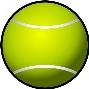 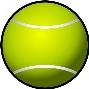 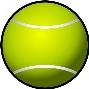 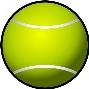 She
the guitar.
play
is
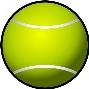 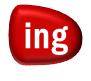 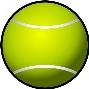 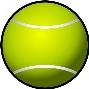 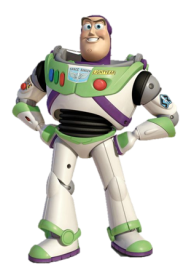 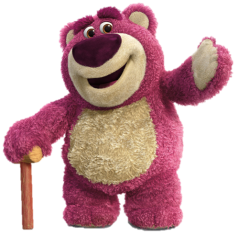 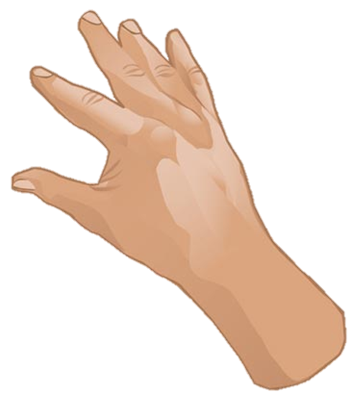 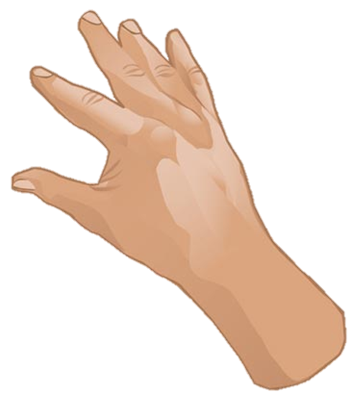 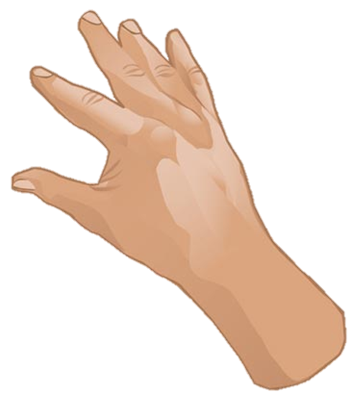 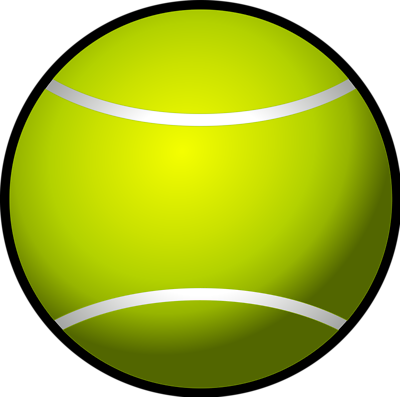 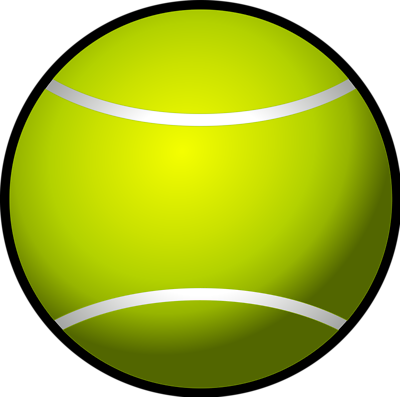 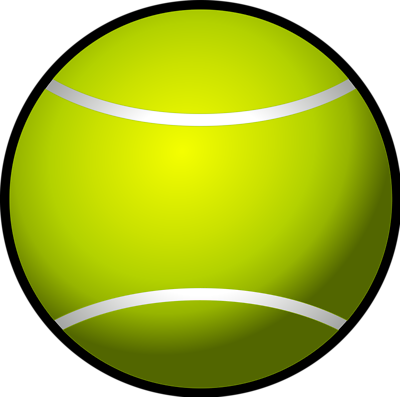 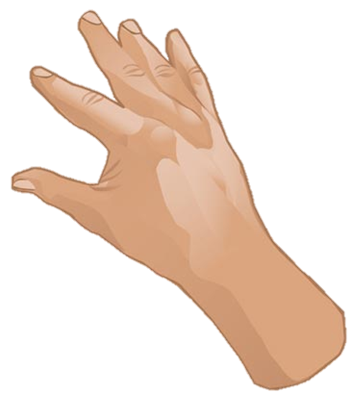 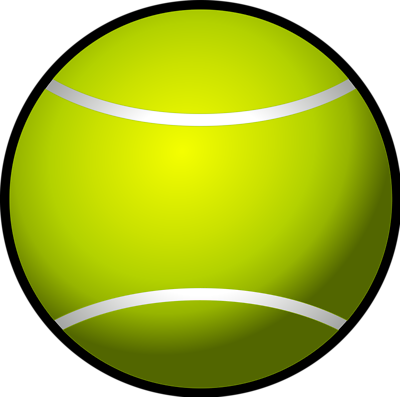 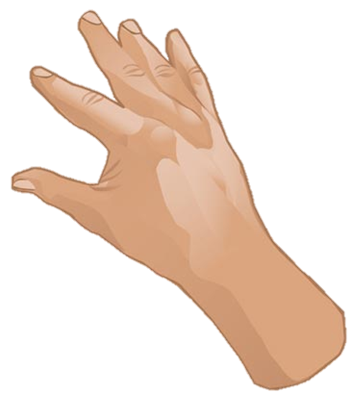 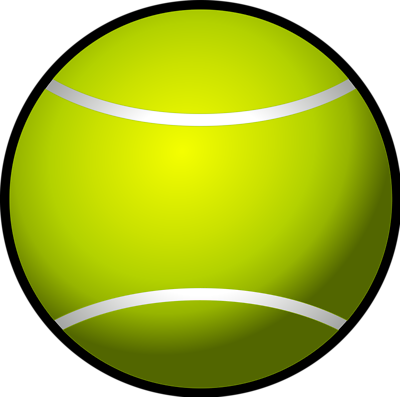 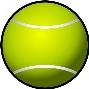 I
She
eat
cook
study
-ing
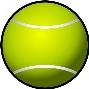 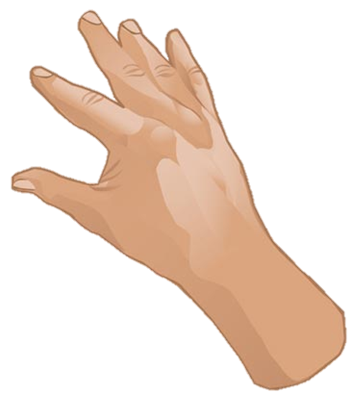 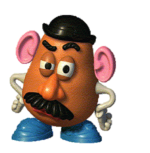 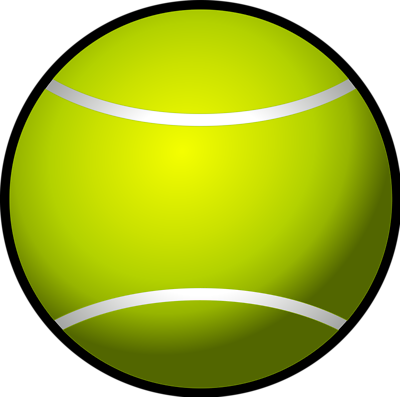 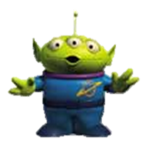 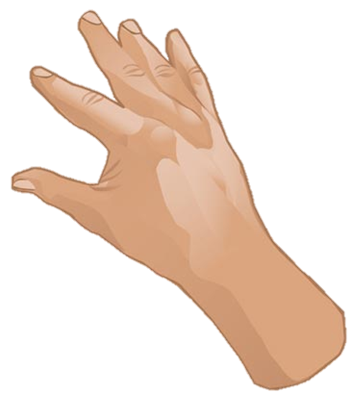 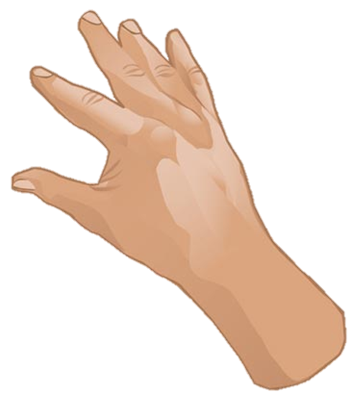 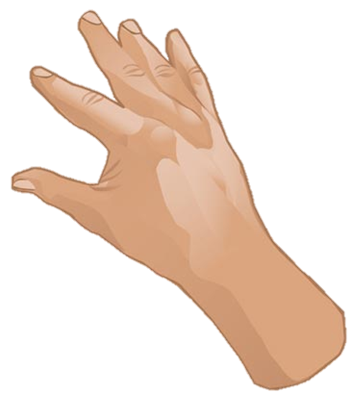 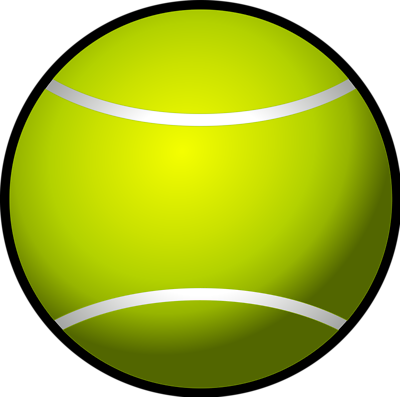 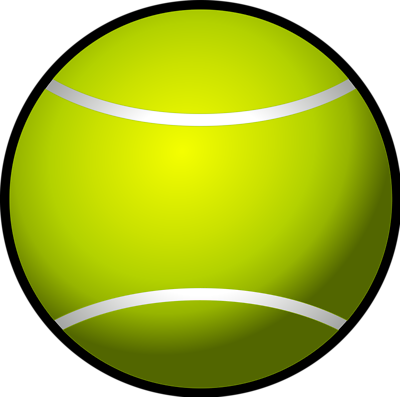 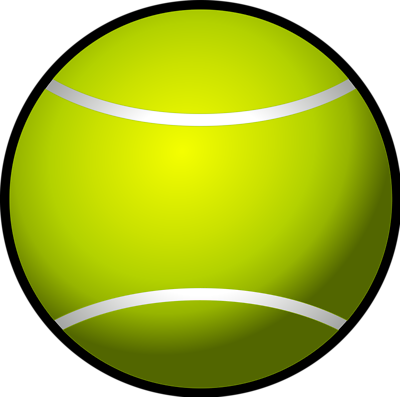 www.guorkhan.blogspot.com
Try Again
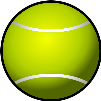 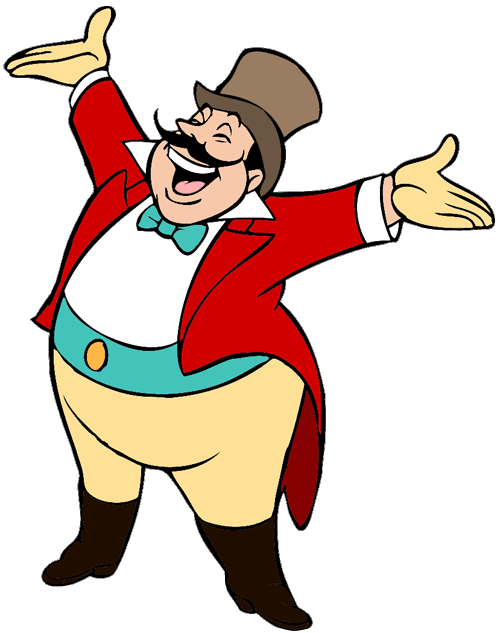 www.guorkhan.blogspot.com